Mechanics of Materials(ME-294)
Lecture 11:

Torsion
Chapter 3-MECHANICS OF  MATERIALS Sixth EditionFerdinand P. Beer E. Russell  Johnston, Jr. John T. DeWolfDavid F. Mazurek
Chapter 5-Strength OF  MATERIALS Fifth Edtion( Schaum’s Outlines)William Nash Merie C. Potter
Introduction
Forces  result in four basic forms of deformations or displacements of structures or solid bodies and these are:

TENSION
COMPRESSION
BENDING 
TWISTING

Torsion is one of the common modes of deformations in which shafts are subjected to torques about its longitudinal axis resulting in twisting deformations.

A design analysis is required in order to estimate the shear-stress distribution and angular twist.
Introduction
Many machine parts are loaded in torsion, either
To transmit power (like a driveshaft or an axle shaft in a vehicle) 
OR 
To support a dynamic load (like a coil spring or a torsion bar).

Power transmission parts are typically circular solid shafts or circular hollow shafts
 
because these shapes are easy to manufacture and balance, and

 because the outermost material carries most of the stress. 

For a given maximum size, more material is available along the entire surface of a circle than at the four corners of a square.
Introduction
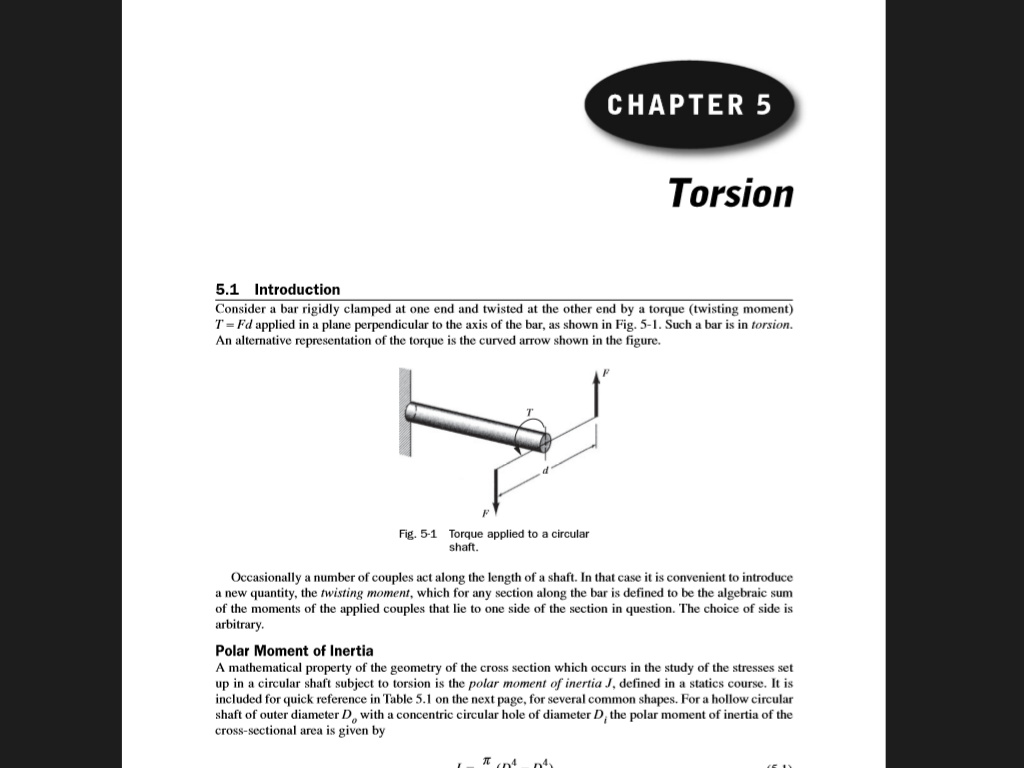 Torsion refers to the twisting of a straight bar when it is loaded by moments (or torques) that tend to produce rotation about the longitudinal axis of the bar.
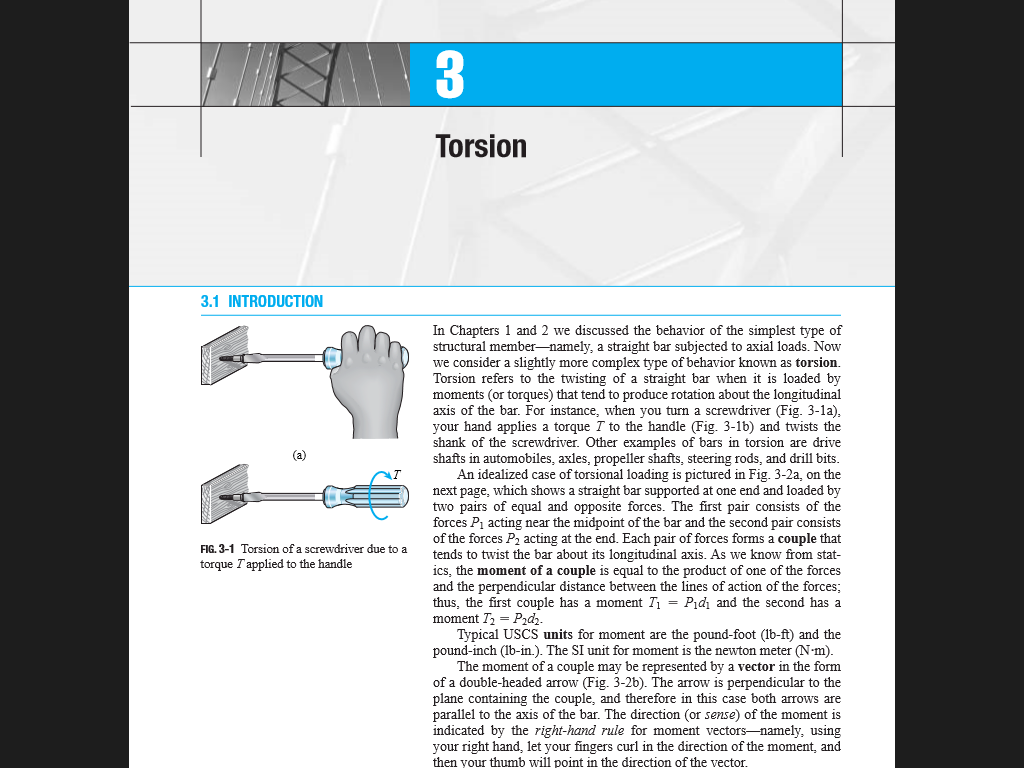 For instance, when you turn a screwdriver (Fig. 3-1a), your hand applies a torque T to the handle (Fig. 3-1b) and twists the shank of the screwdriver. 

Other examples of bars in torsion are drive shafts in automobiles, axles, propeller shafts, steering rods, and drill bits.
Introduction
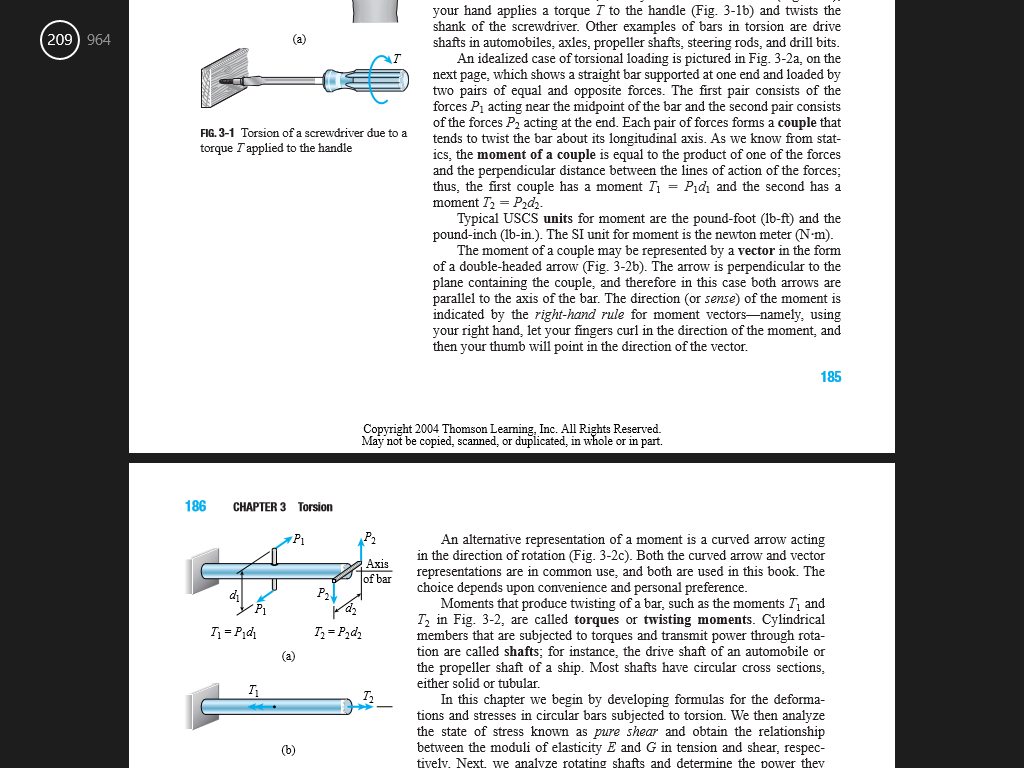 An idealized case of torsional loading is pictured in Fig. 3-2a, which shows a straight bar supported at one end and loaded by two pairs of equal and opposite forces.
 
The first pair consists of the forces P1 acting near the midpoint of the bar and the second pair consists of the forces P2 acting at the end. 
Each pair of forces forms a couple that tends to twist the bar about its longitudinal axis. 

As we know from statics, the moment of a couple is equal to the product of one of the forces and the perpendicular distance between the lines of action of the forces; thus, the first couple has a moment T1 =P1d1 and the second has a moment T2= P2d2
Introduction
The moment of a couple may be represented by a vector in the form of a double-headed arrow (Fig. 3-2b). The arrow is perpendicular to the plane containing the couple, and therefore in this case both arrows are parallel to the axis of the bar. 

The direction (or sense) of the moment is indicated by the right-hand rule for moment vectors—namely, using your right hand,

 let your fingers curl in the direction of the moment, and then your thumb will point in the direction of the vector.
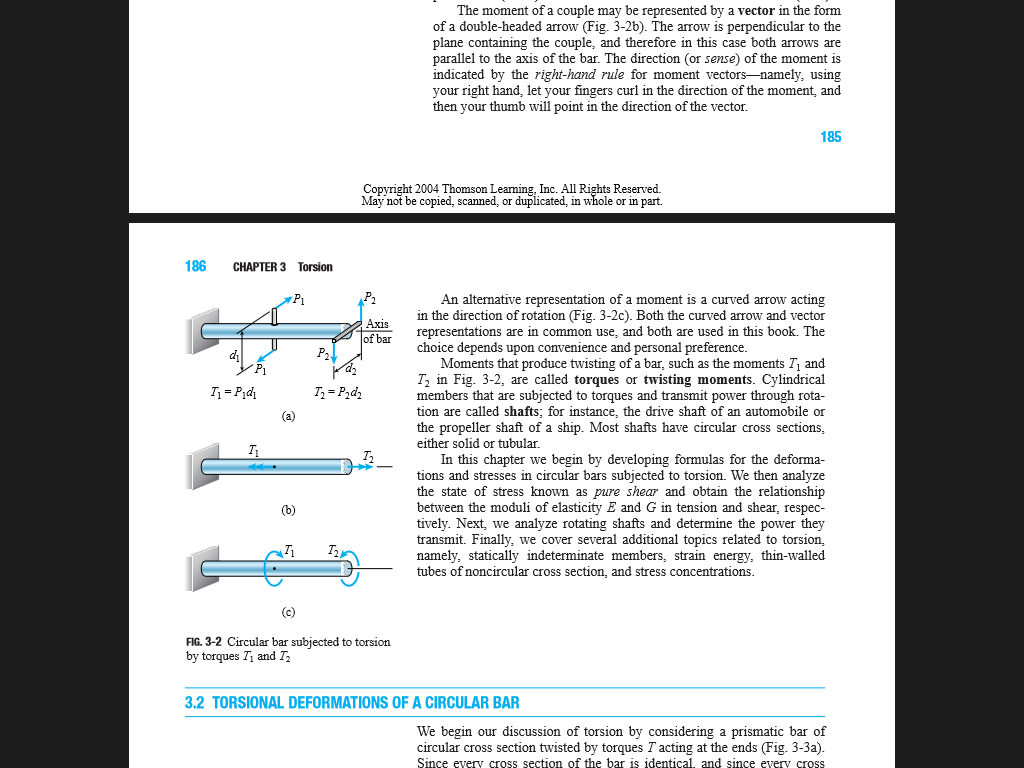 An alternative representation of a moment is a curved arrow acting in the direction of rotation (Fig. 3-2c). 
 
Moments that produce twisting of a bar, such as the moments T1 and T2 in Fig. 3-2, are called torques or twisting moments.
Introduction
Cylindrical members that are subjected to torques and transmit power through rotation are called shafts; for instance, the drive shaft of an automobile or the propeller shaft of a ship. 

Most shafts have circular cross sections, either solid or tubular

 Such shafts which are subjected to torques or twisting moments are said to be in torsion.
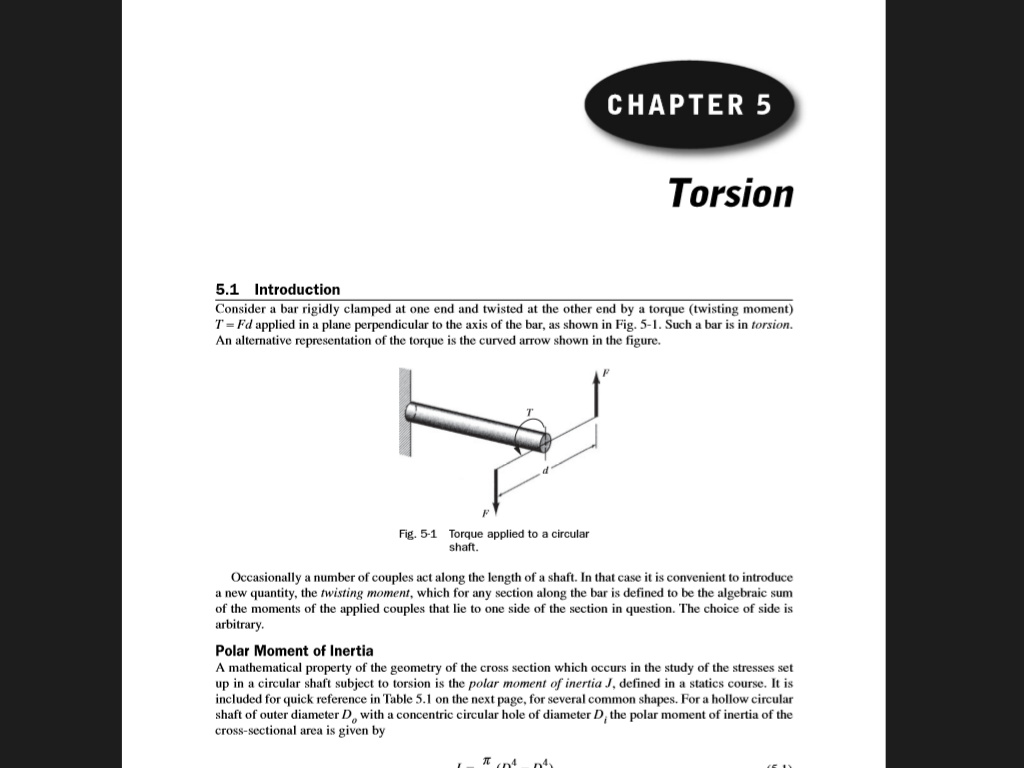 Introduction
In this lecture, structural members and machine parts that are in torsion will be considered. 

More specifically, we will analyze the stresses and strains in members of circular cross section subjected to twisting couples, or torques, T and T’(Fig. 3.1). 

These couples have a common magnitude T, and opposite senses. They are vector quantities and can be represented either by curved arrows as in Fig. 3.1a, or by couple vectors as in Fig. 3.1b.
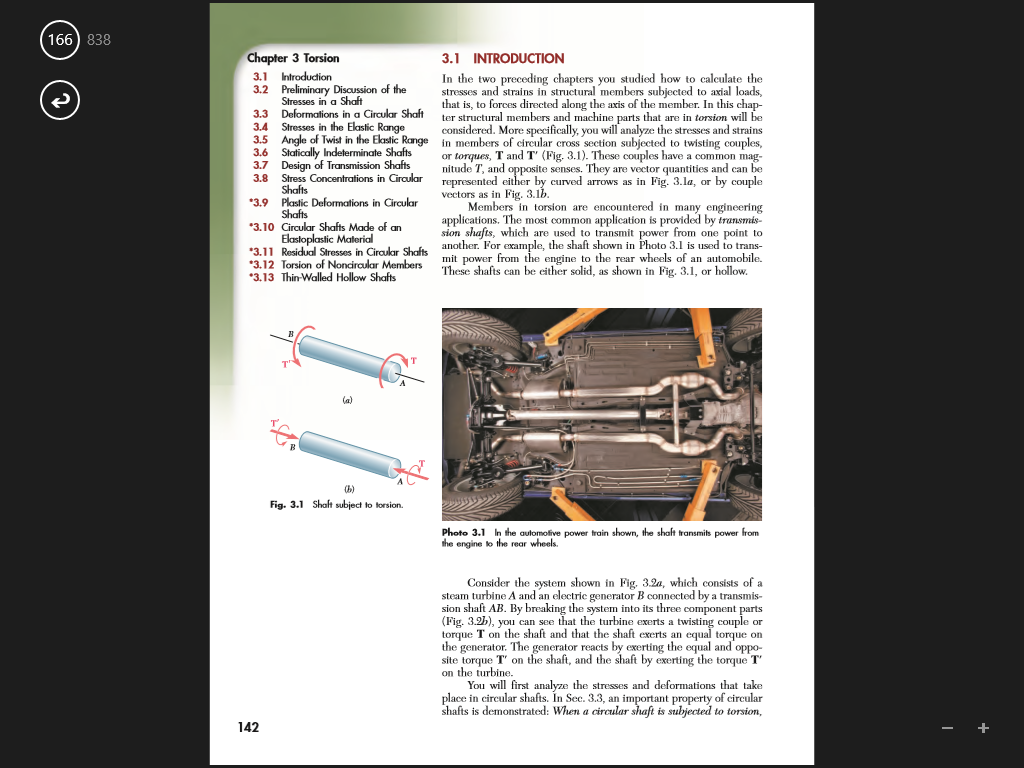 Polar Moment of Inertia
A mathematical property of the geometry of the cross section which occurs in the study of the stresses set up in a circular shaft subject to torsion is the polar moment of inertia J. 

A hollow circular shaft of outer diameter Do with a concentric circular hole of diameter Di the polar moment of inertia of the cross-sectional area is given by
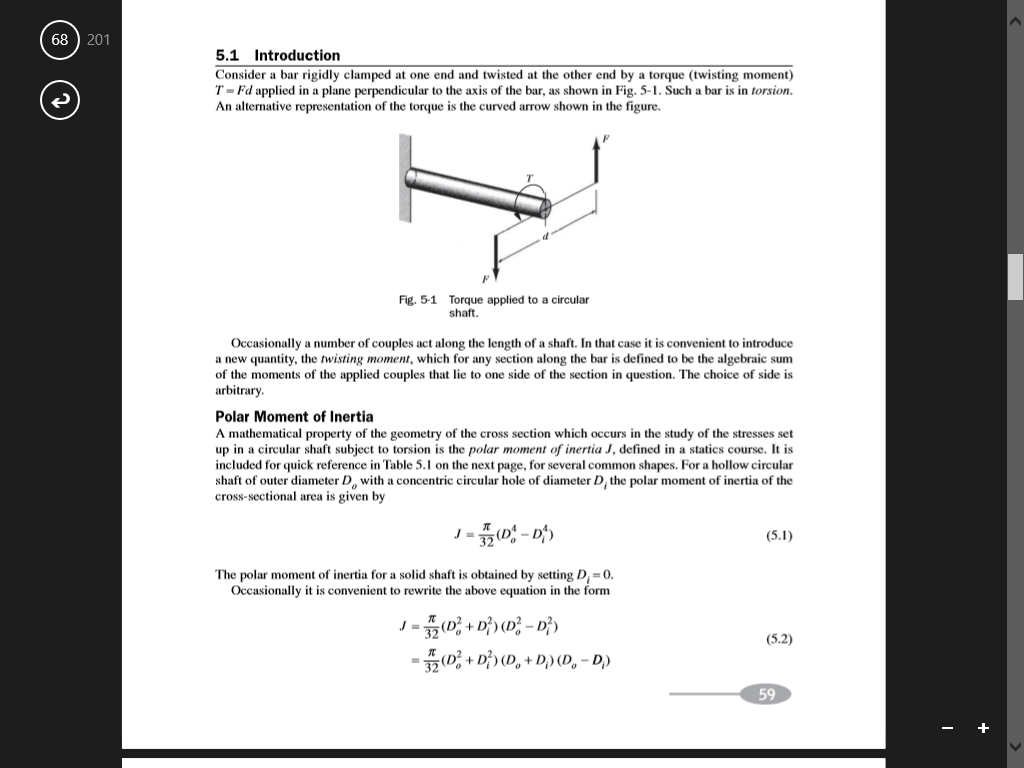 The polar moment of inertia for a solid shaft is obtained by setting Di = 0. 

Occasionally it is convenient to rewrite the above equation in the form
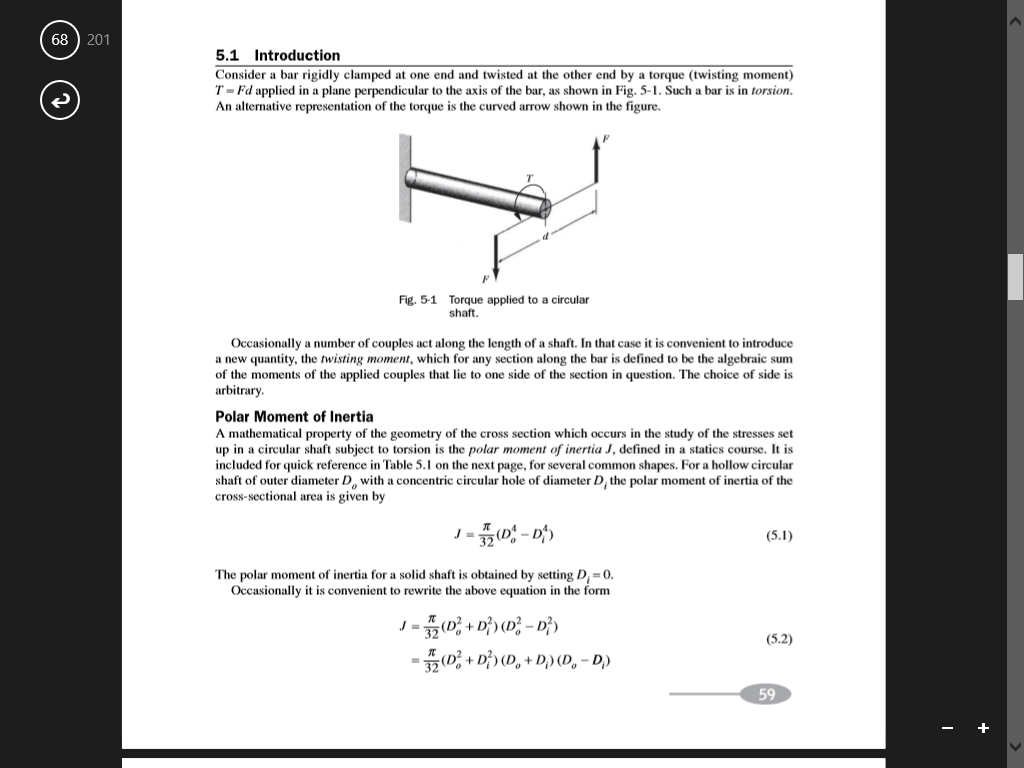 Polar Moment of Inertia
Table 5.1 shows relation to find centroid and J for several common shapes
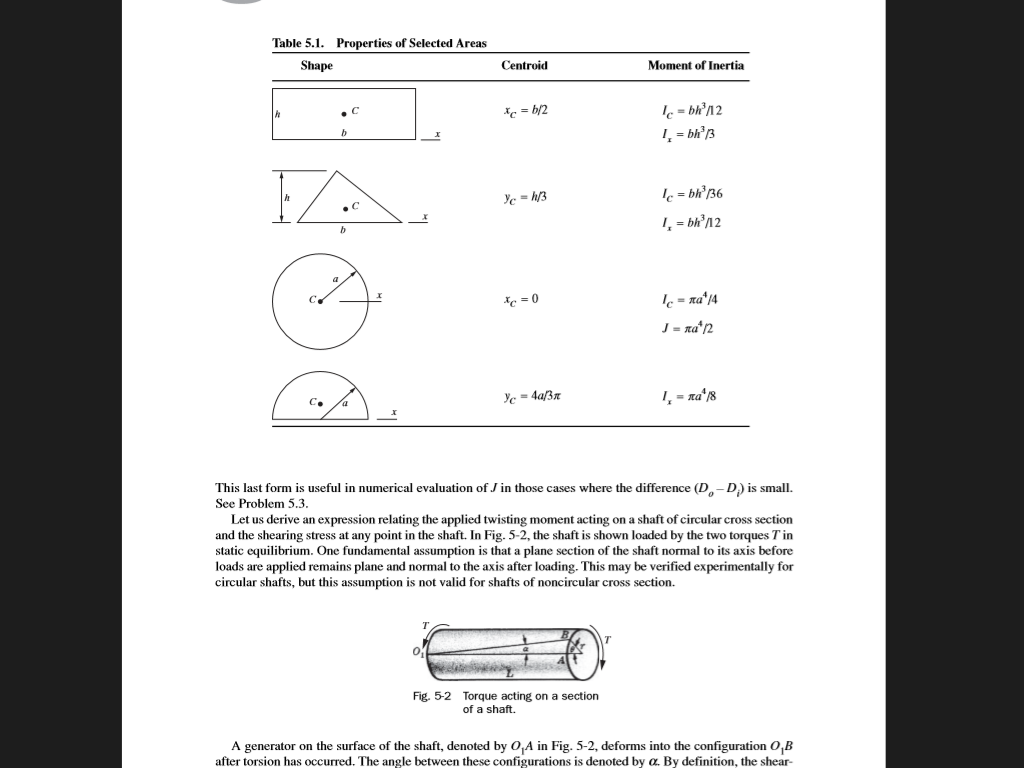 PRELIMINARY DISCUSSION OF THE STRESSES IN A SHAFT
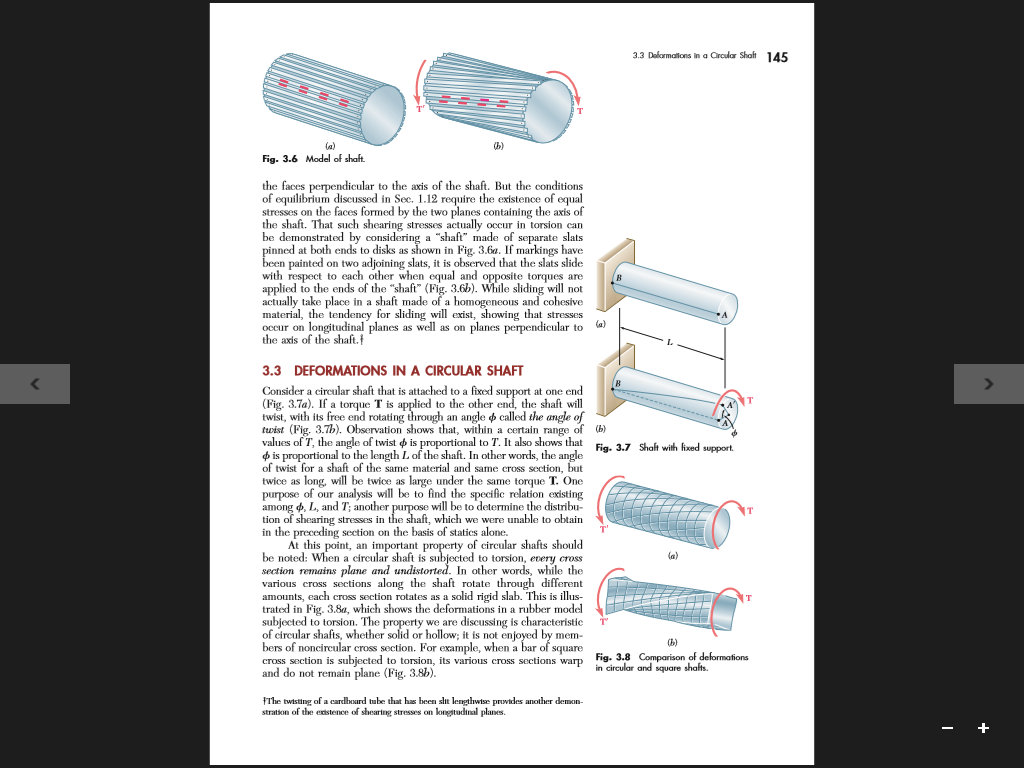 Twisting means the material is deforming, so we have strain in the material.
STRESSES IN A SHAFT
Considering a shaft AB subjected at A and B to equal and opposite torques T and T’, we pass a section perpendicular to the axis of the shaft through some arbitrary point C (Fig. 3.3). 
The free-body diagram of the portion BC of the shaft must include the elementary shearing forces dF, perpendicular to the radius of the shaft, that portion AC exerts on BC as the shaft is twisted (Fig. 3.4a). But the conditions of equilibrium for BC require that the system of these elementary forces be equivalent to an internal torque T, equal and opposite to T’ (Fig. 3.4b). 

Denoting by ρ the perpendicular distance from the force dF to the axis of the shaft, and expressing that the sum of the moments of the shearing forces dF about the axis of the shaft is equal in magnitude to the torque T, we write
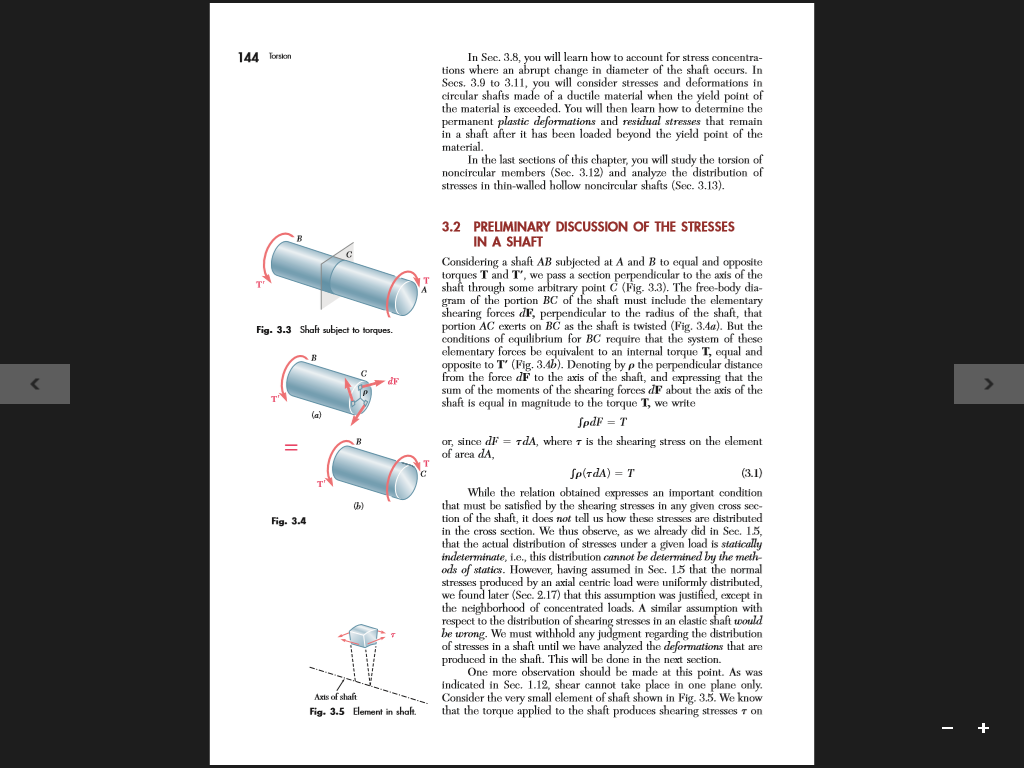 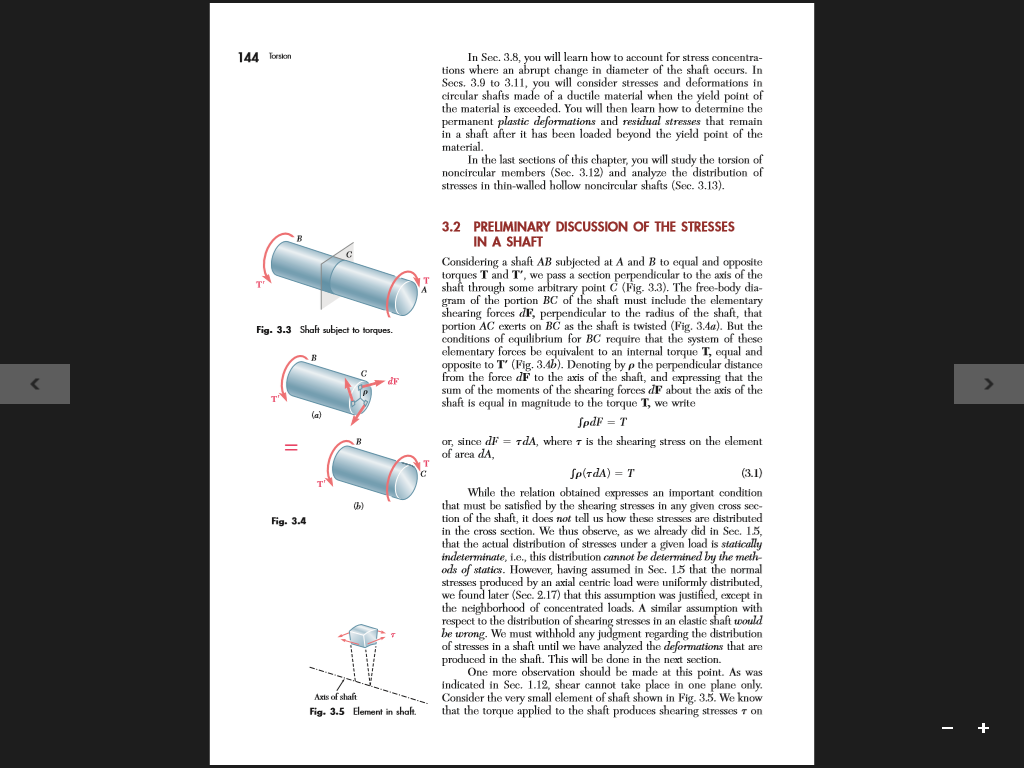 STRESSES IN A SHAFT
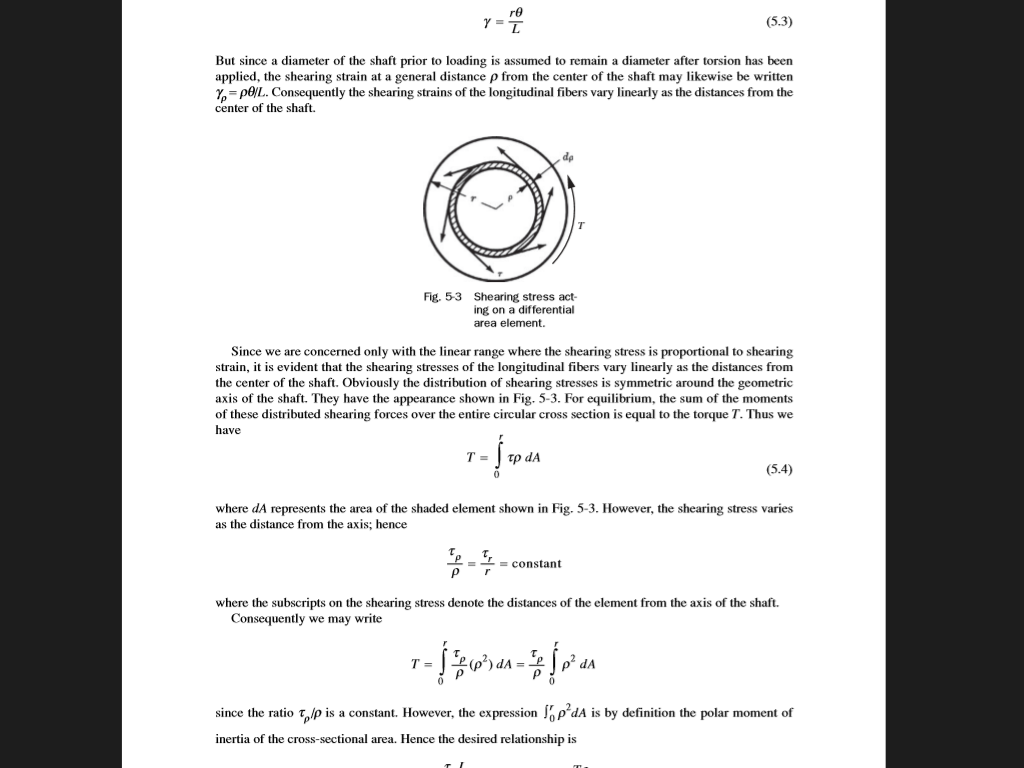 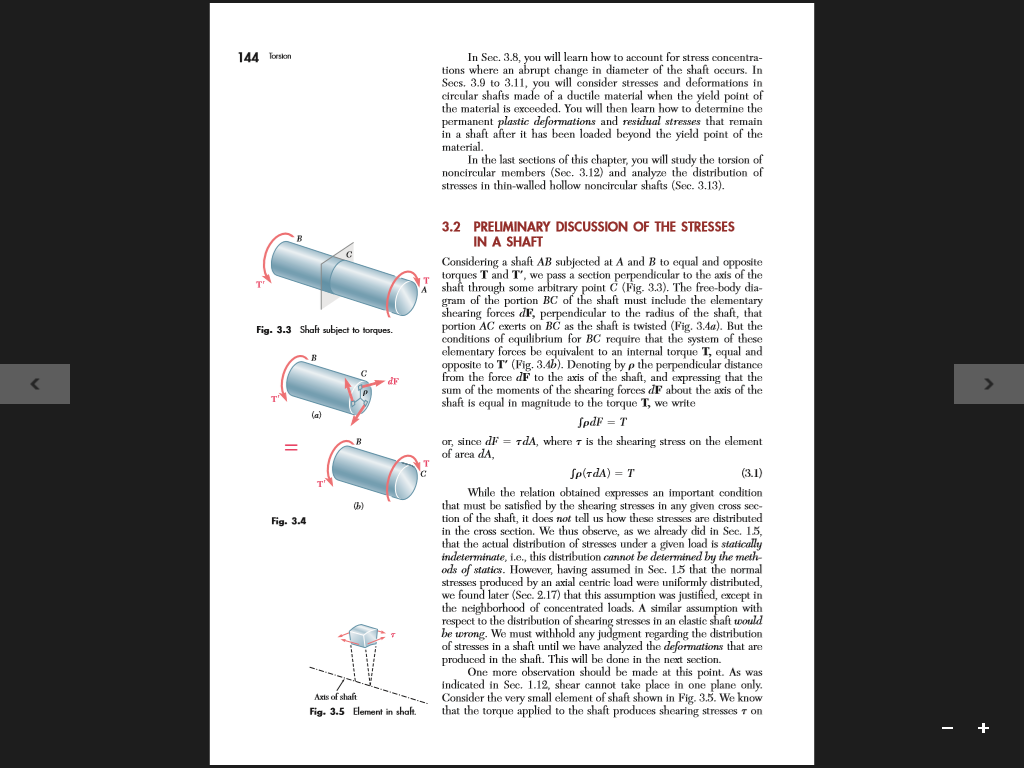 where dA represents the area of the shaded element shown in Fig. 5-3.
While the relation obtained expresses an important condition that must be satisfied by the shearing stresses in any given cross section of the shaft, it does not tell us how these stresses are distributed in the cross section.
We thus observe that the actual distribution of stresses under a given load is statically indeterminate, i.e., this distribution cannot be determined by the methods of statics.
DEFORMATIONS IN A CIRCULAR SHAFT
We will now determine the distribution of shearing strains in a circular shaft of length L and radius c that has been twisted through an angle f (Fig. 3.13a). 

Detaching from the shaft a cylinder of radius ρ, we consider the small square element formed by two adjacent circles and two adjacent straight lines traced on the surface of the cylinder before any load is applied (Fig. 3.13b). As the shaft is subjected to a torsional load, the element deforms into a rhombus (Fig. 3.13c). 

 Shearing strain ɣ  in a given element is measured by the change in the angles formed by the sides of that element. Since the circles defining two of the sides of the element considered here remain unchanged, the shearing strain ɣ must be equal to the angle between lines AB and A’B. (We recall that ɣ should be expressed in radians.)
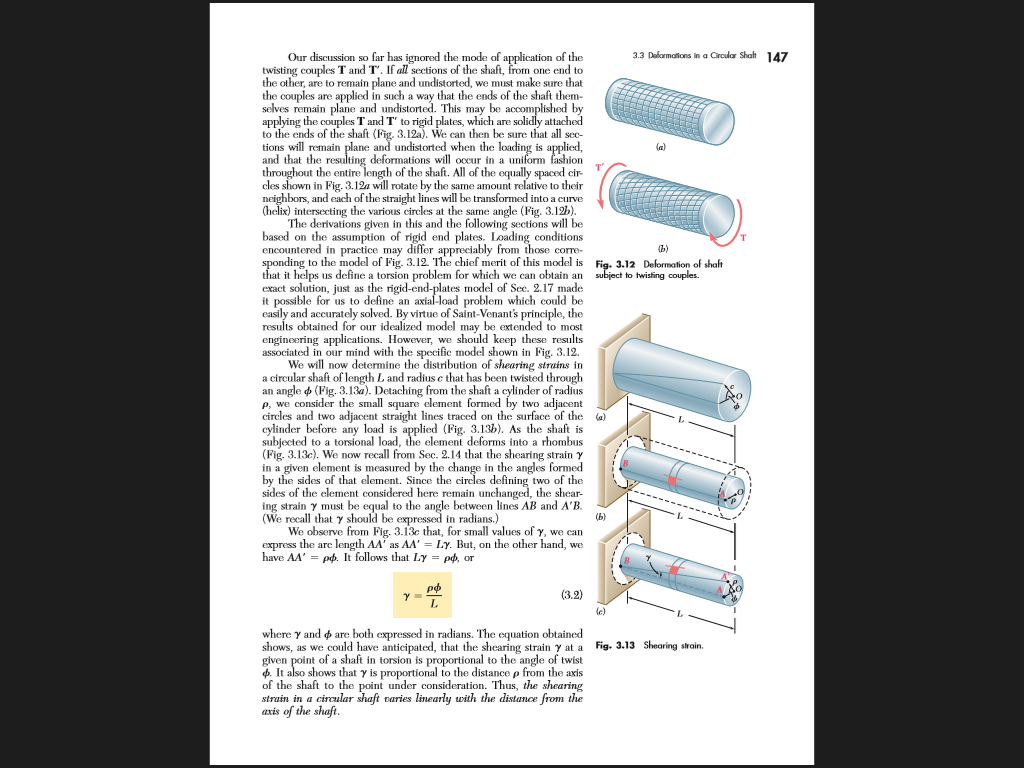 DEFORMATIONS IN A CIRCULAR SHAFT
We observe from Fig. 3.13c that, for small values of ɣ, we can express the arc length AA’ as AA’= L ɣ. 

But, on the other hand, we have AA’= ρØ. It follows that L ɣ = ρØ or
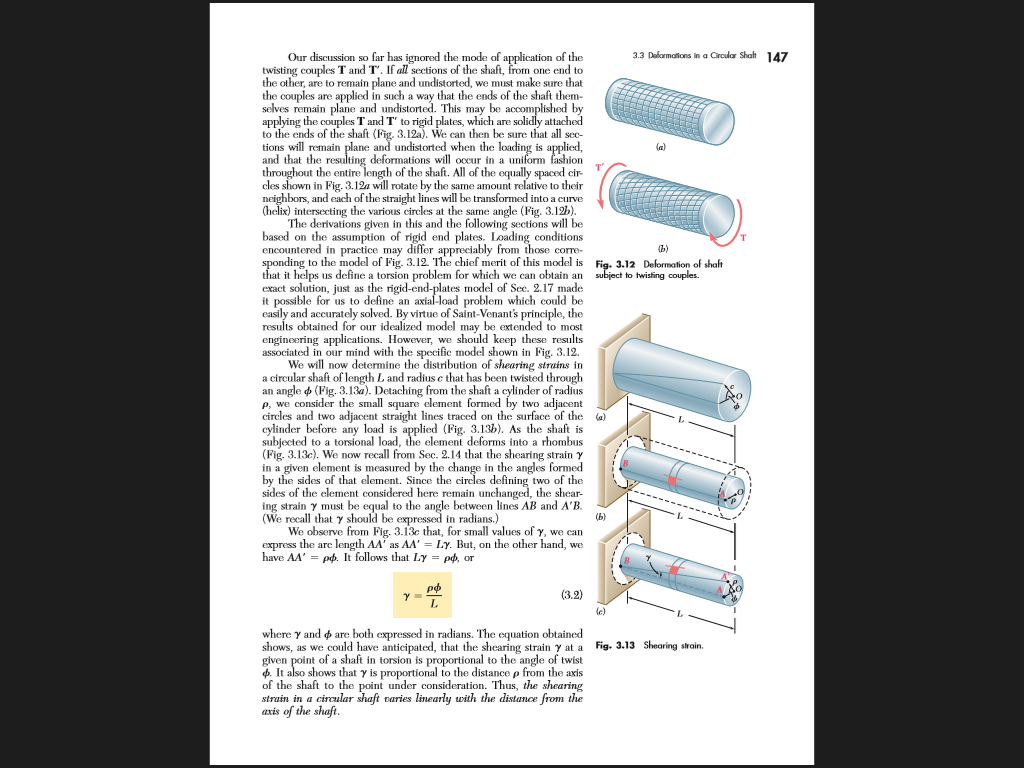 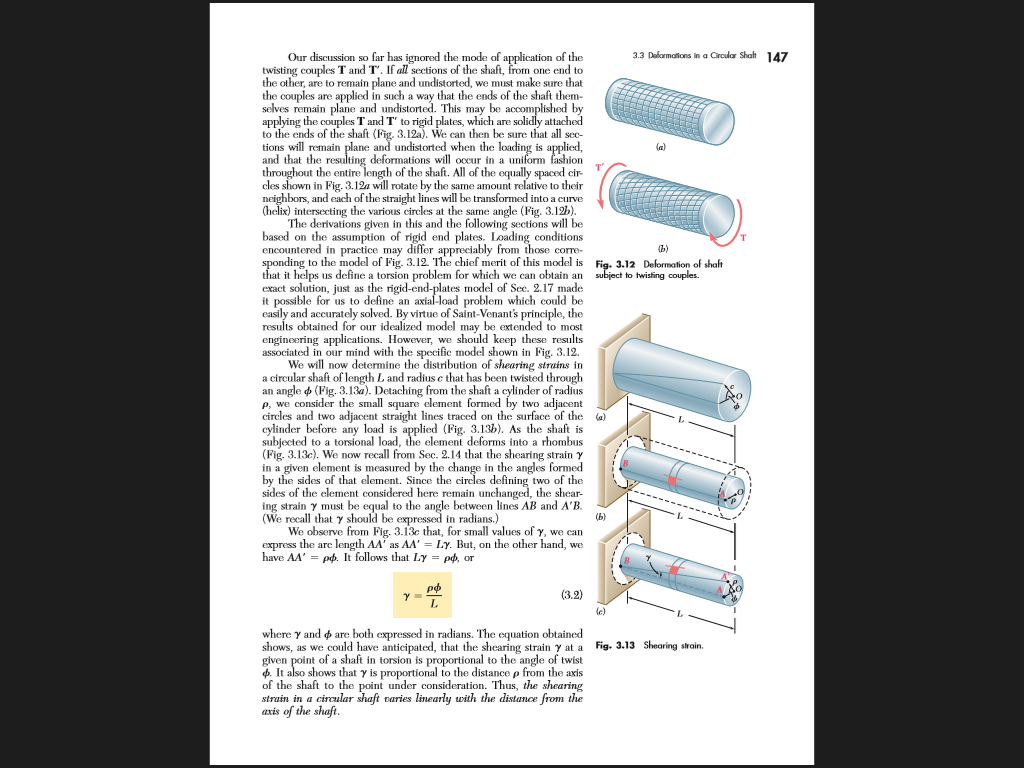 where ɣ and Ø are both expressed in radians. 
	1.  The equation obtained shows that the shearing strain ɣ at a given point of a shaft in torsion is proportional to the angle of twist Ø.
 
	2.  It also shows that ɣ is proportional to the distance ρ from the axis of the shaft to the point under consideration. 

Thus, the shearing strain in a circular shaft varies linearly with the distance from the axis of the shaft.
DEFORMATIONS IN A CIRCULAR SHAFT
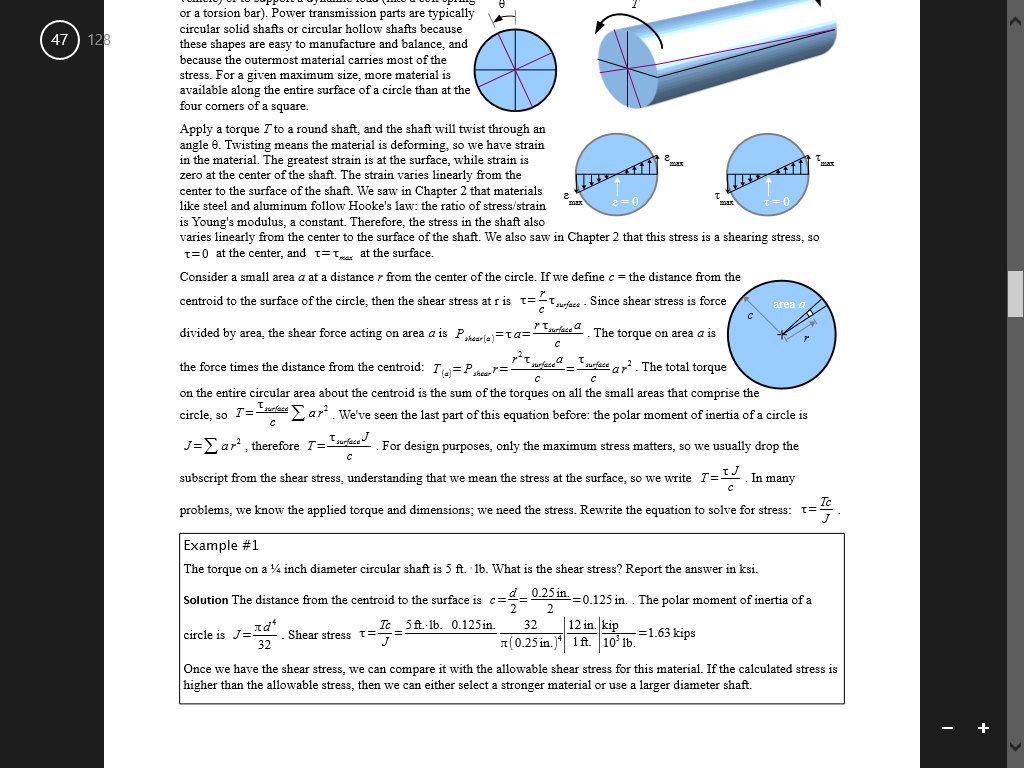 It follows from Eq. (3.2) that greatest shear strain is at the surface, while strain is zero at the center of the shaft.
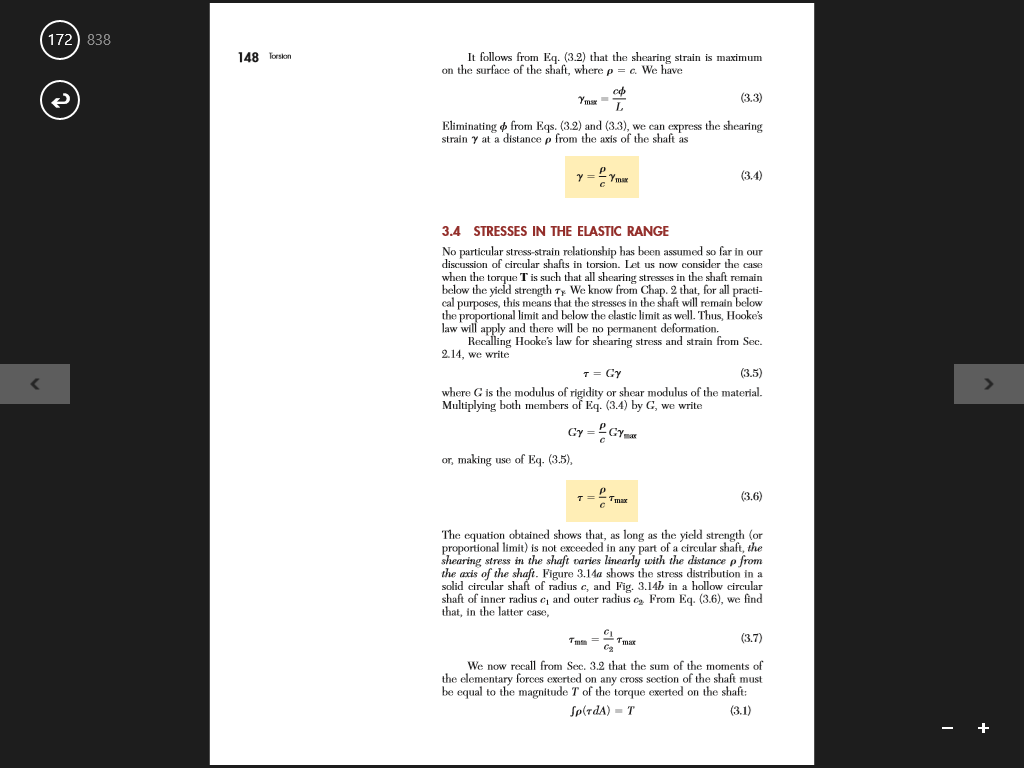 STRESSES IN THE ELASTIC LIMIT
No particular stress-strain relationship has been assumed so far in our discussion of circular shafts in torsion. Let us now consider the case when the torque T is such that all shearing stresses in the shaft remain below the yield strength . 

We know for all practical purposes, this means that the stresses in the shaft will remain below the proportional limit and below the elastic limit as well. Thus, Hooke’s law will apply and there will be no permanent deformation.  Recalling Hooke’s law for shearing stress and strain , we write
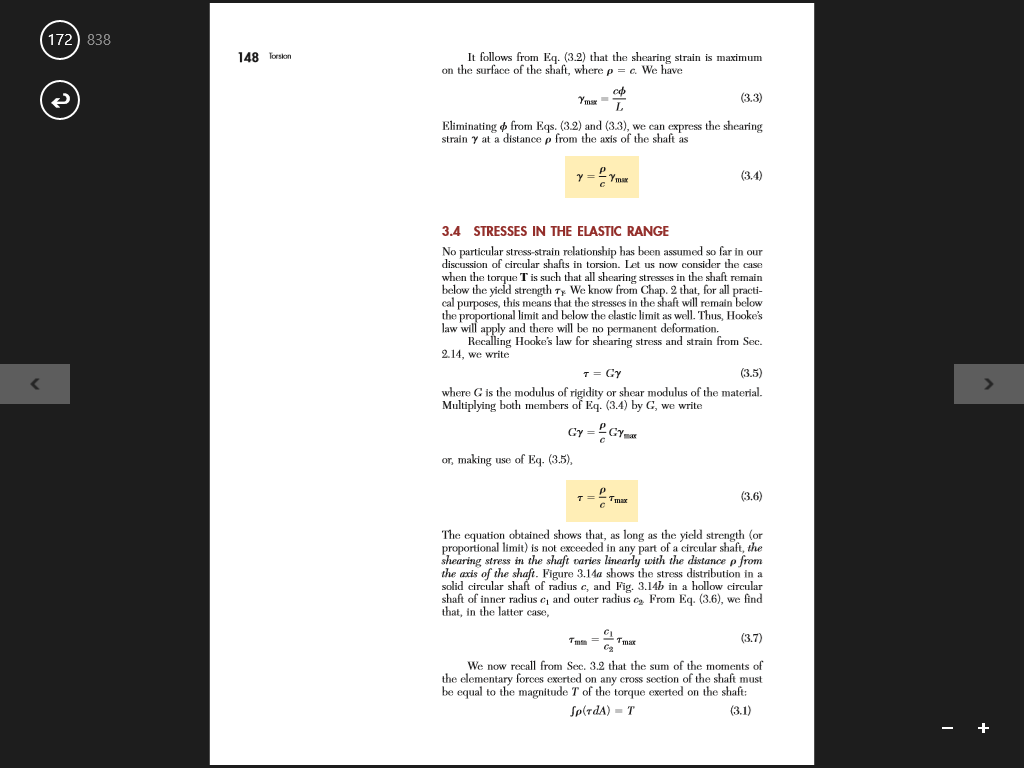 where G is the modulus of rigidity or shear modulus of the material. Multiplying both members of Eq. (3.4) by G, we write
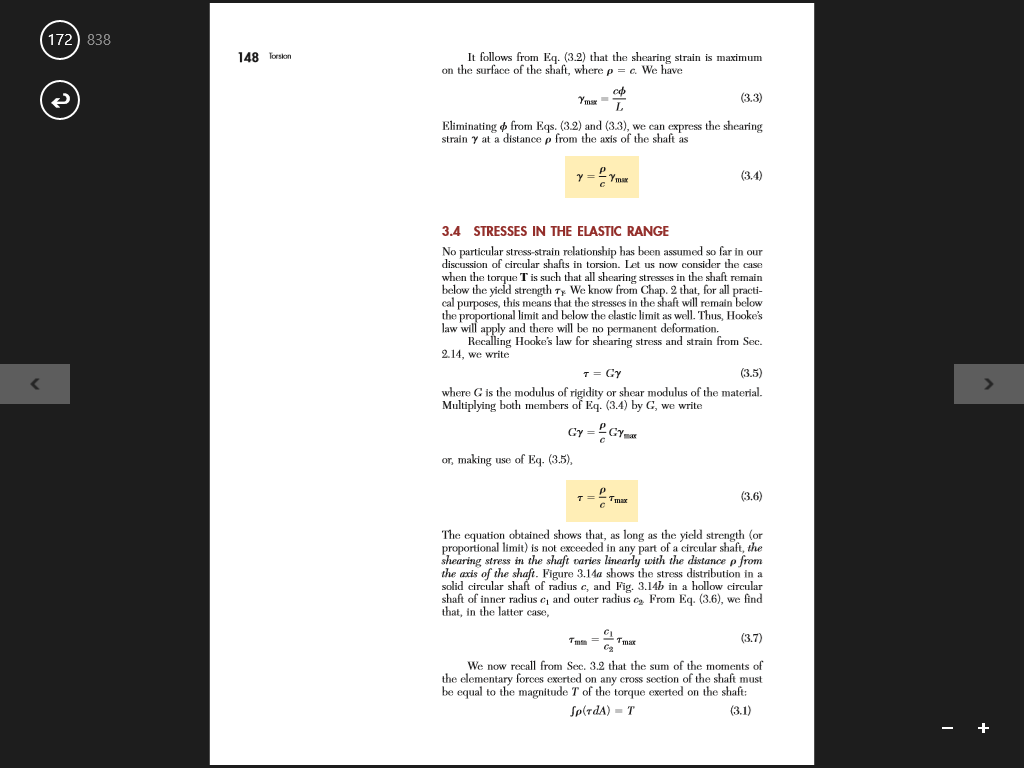 STRESSES IN THE ELASTIC LIMIT
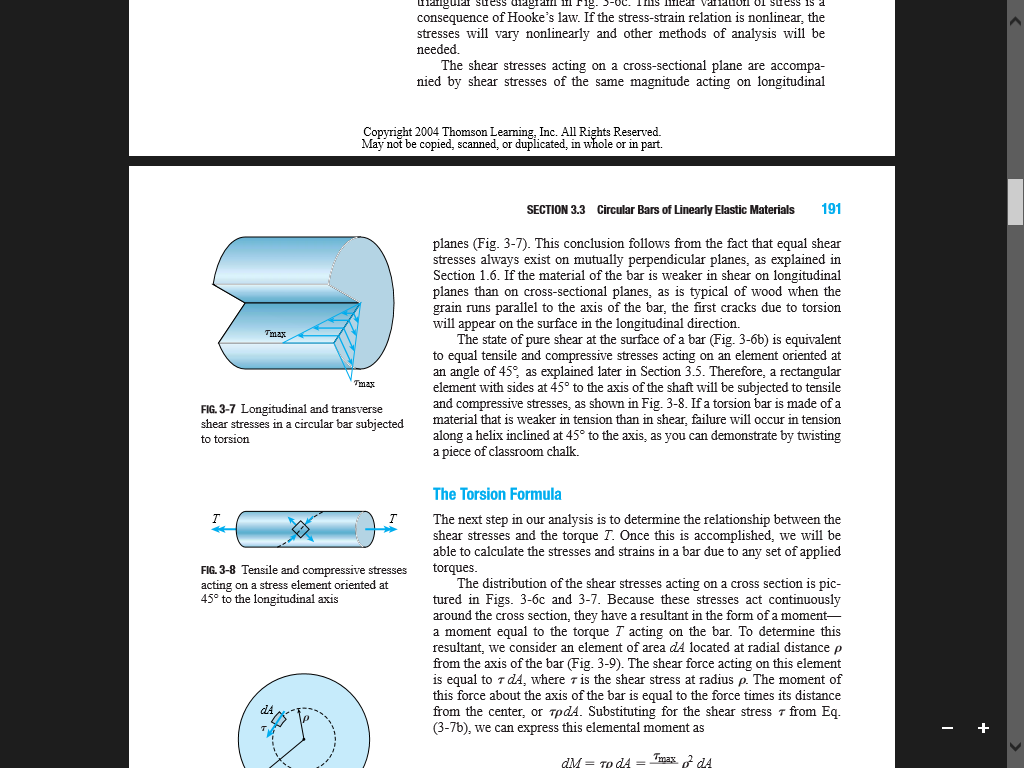 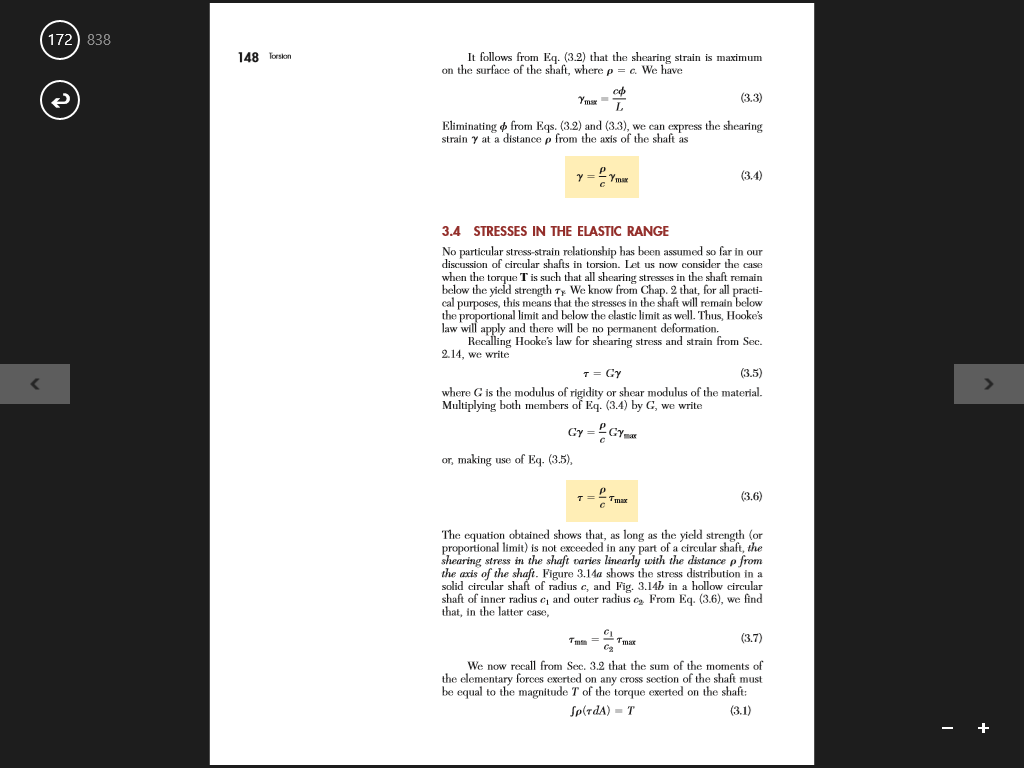 making use of Eq. (3.5),
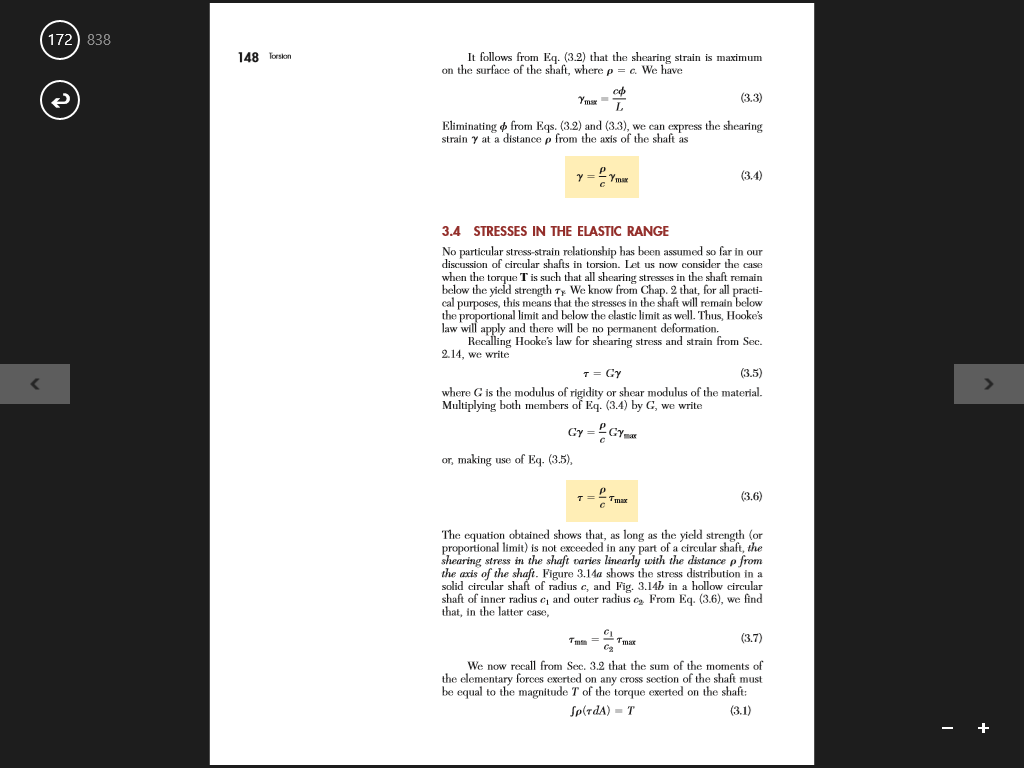 The equation obtained shows that, as long as the yield strength (or proportional limit) is not exceeded in any part of a circular shaft, 

 shearing stress in the shaft varies linearly with the distance ρ from the axis of the shaft.
STRESSES IN THE ELASTIC LIMIT
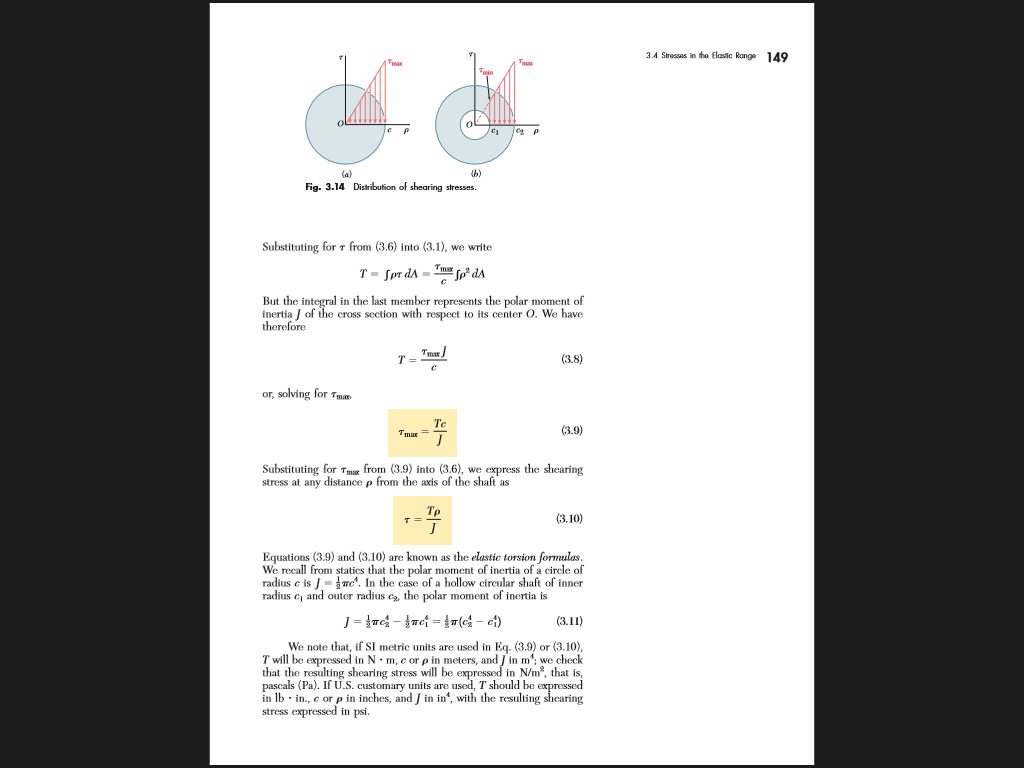 Figure 3.14a shows the stress distribution in a solid circular shaft of radius c, and Fig. 3.14b in a hollow circular shaft of inner radius c1 and outer radius c2. From Eq. (3.6), we find that, in the latter case,
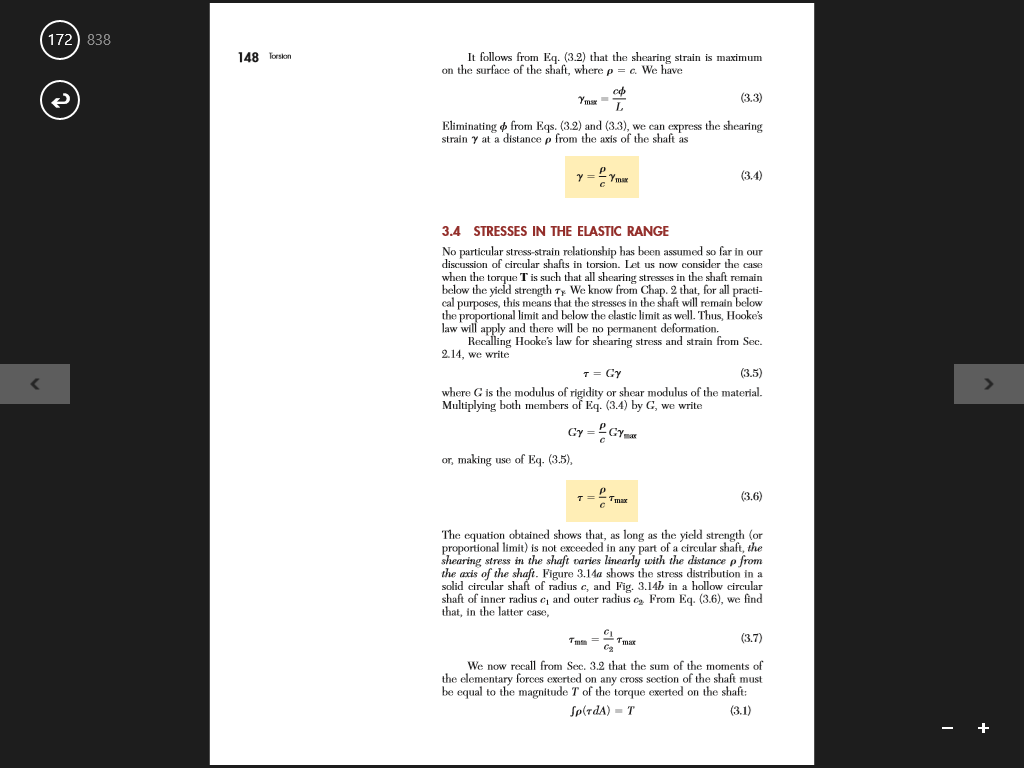 We now recall  that the sum of the moments of the elementary forces exerted on any cross section of the shaft must be equal to the magnitude T of the torque exerted on the shaft:
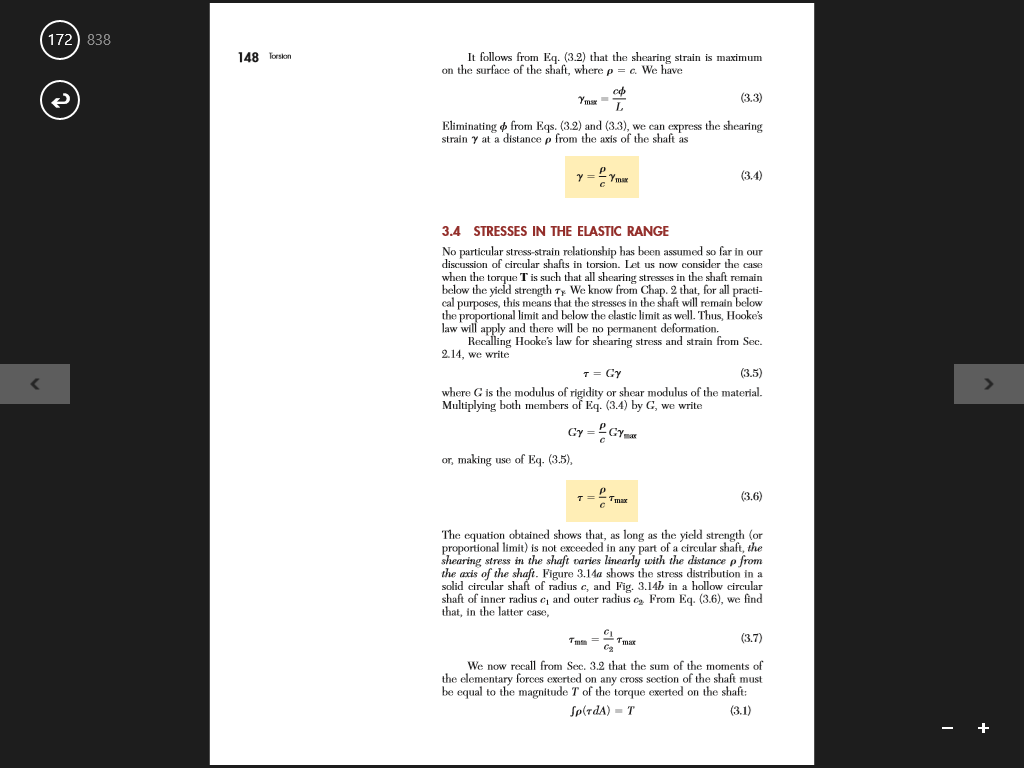 STRESSES IN THE ELASTIC LIMIT
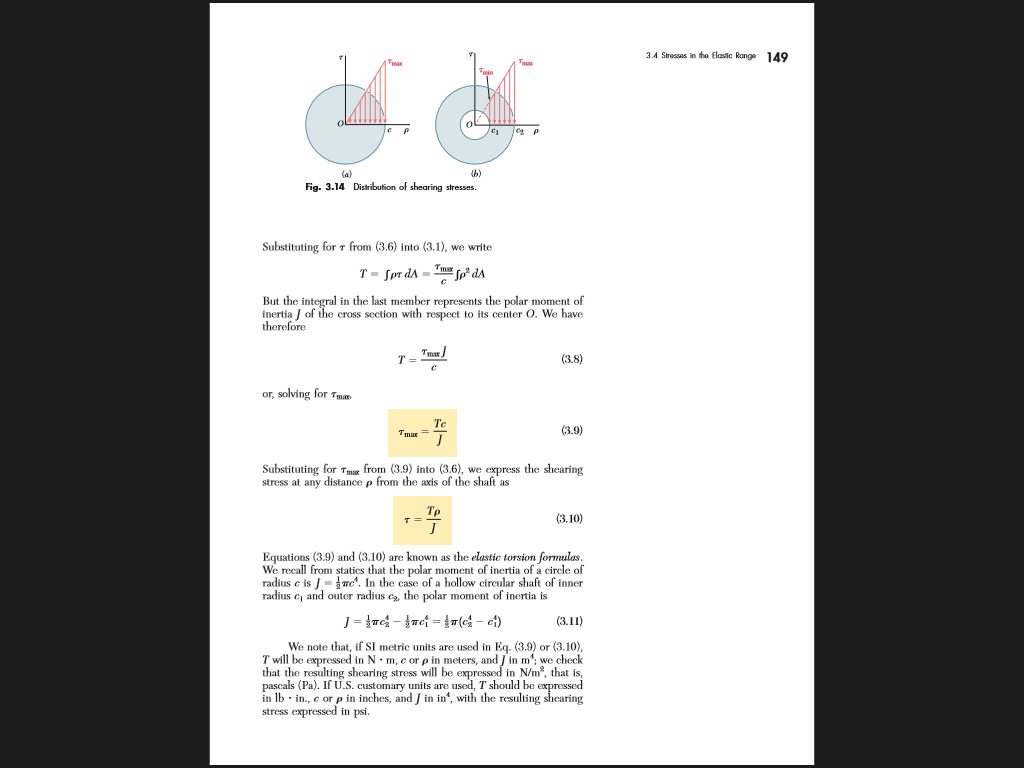 Substituting for t from (3.6) into (3.1), we write
But the integral in the last member represents the polar moment of inertia J of the cross section with respect to its center O. We have therefore
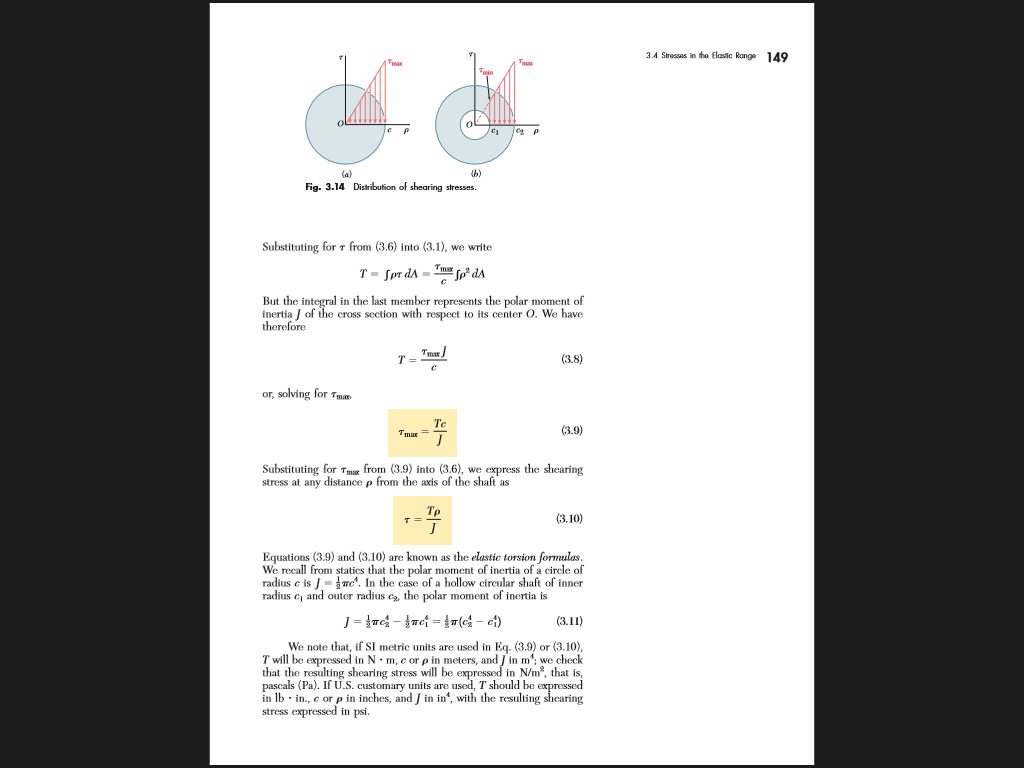 or, solving for tmax,
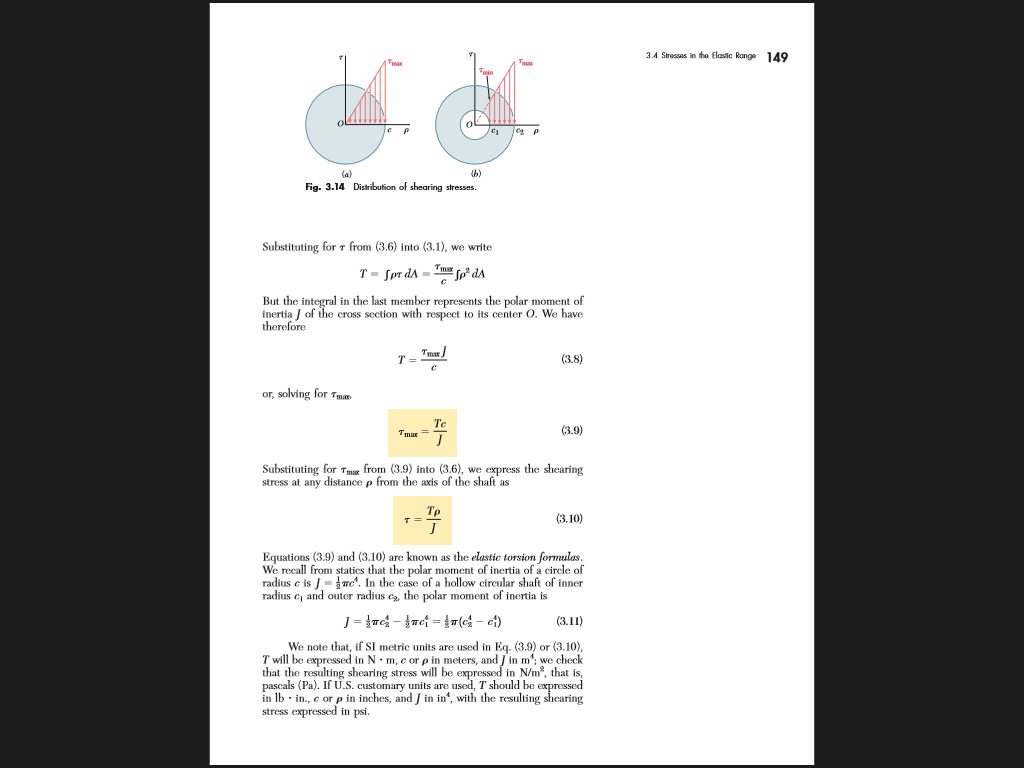 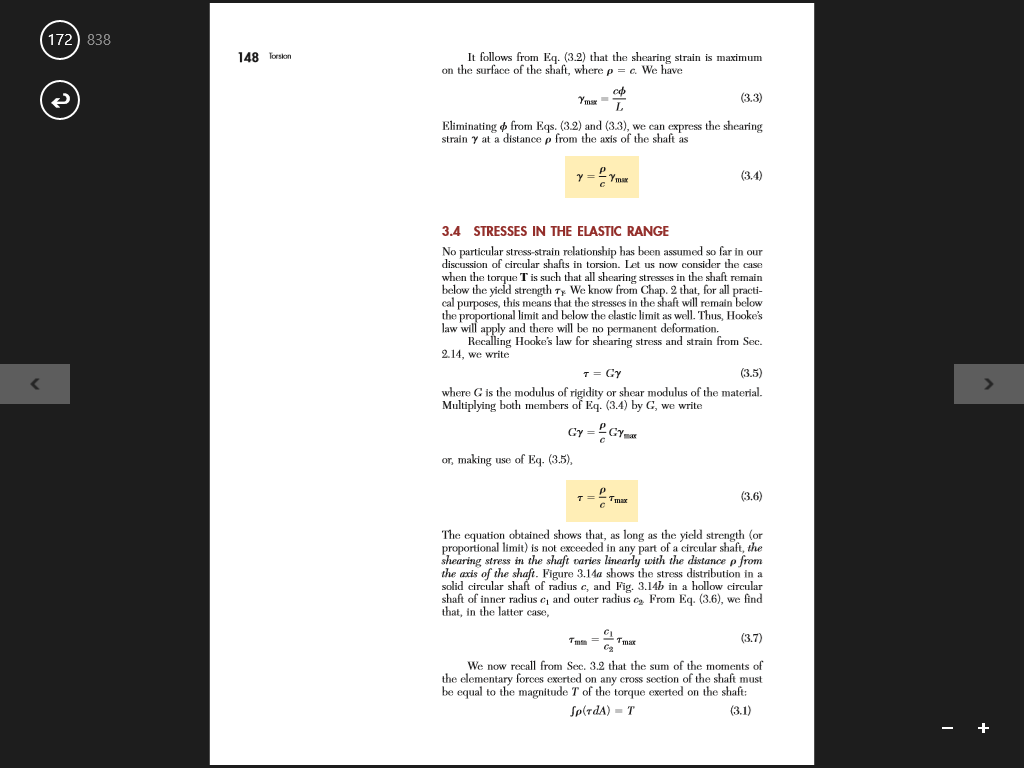 Substituting for tmax from (3.9) into (3.6),
 Shearing stress at any distance ρ from the axis of the shaft as
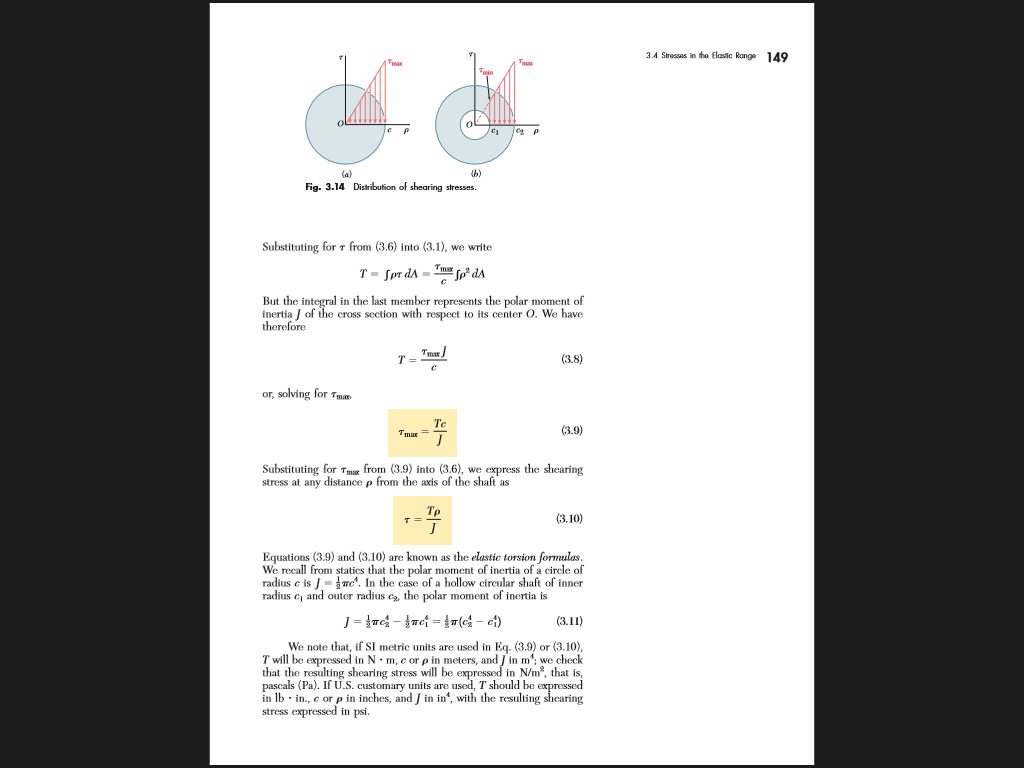 Equations (3.9) and (3.10) are known as the elastic torsion formulas
STRESSES IN THE ELASTIC LIMIT
Ductile materials generally fail in shear. Therefore, when subjected to torsion, a specimen J made of a ductile material breaks along a plane perpendicular to its longitudinal axis (Photo 3.2a). 

On the other hand, brittle materials are weaker in tension than in shear. Thus, when subjected to torsion, a specimen made of a brittle material tends to break along surfaces that are perpendicular to the direction in which tension is maximum, i.e., along surfaces forming a 450 angle with the longitudinal axis of the specimen (Photo 3.2b).
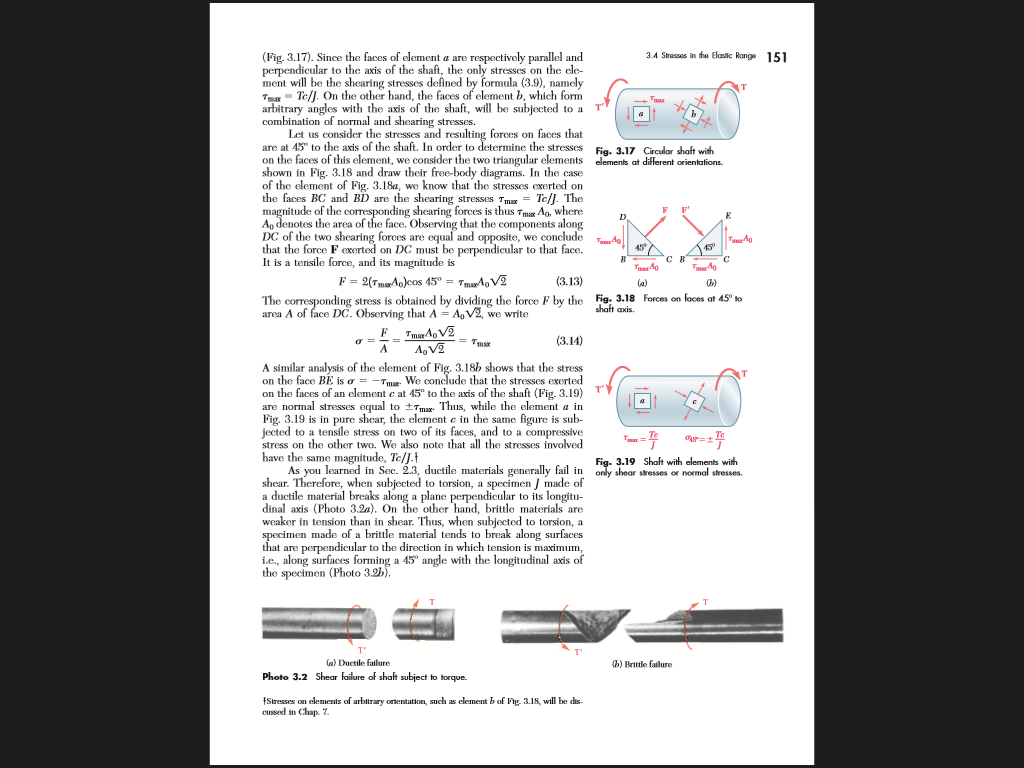 ANGLE OF TWIST IN THE ELASTIC RANGE
A relation will be derived between the angle of twist f of a circular shaft and the torque T exerted on the shaft. The entire shaft will be assumed to remain elastic. 

Considering first the case of a shaft of length L and of uniform cross section of radius c subjected to a torque T at its free end (Fig. 3.20), we recall
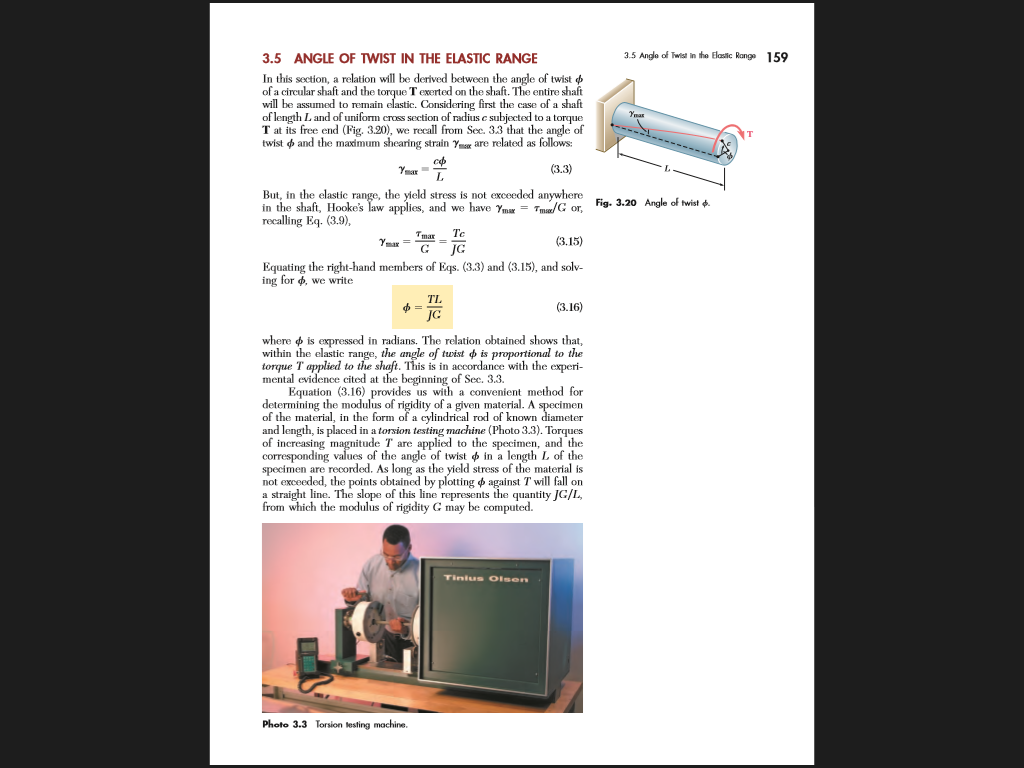 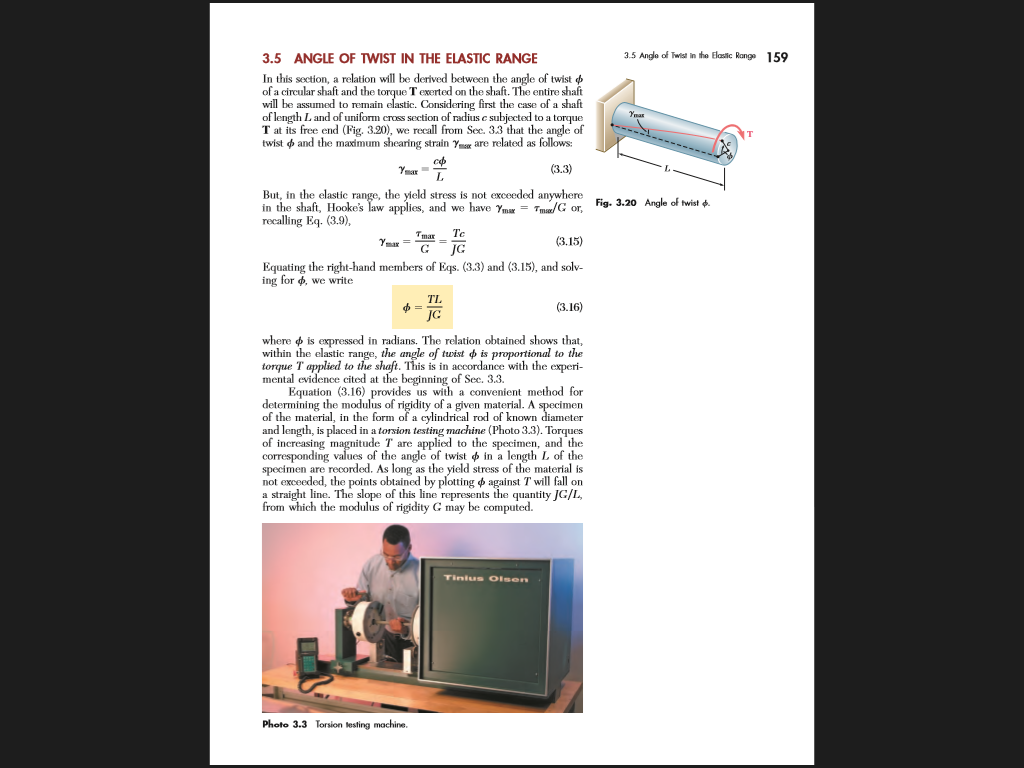 But, in the elastic range, the yield stress is not exceeded anywhere in the shaft, Hooke’s law applies, and we have ɣmax =tmax/G or, recalling ,
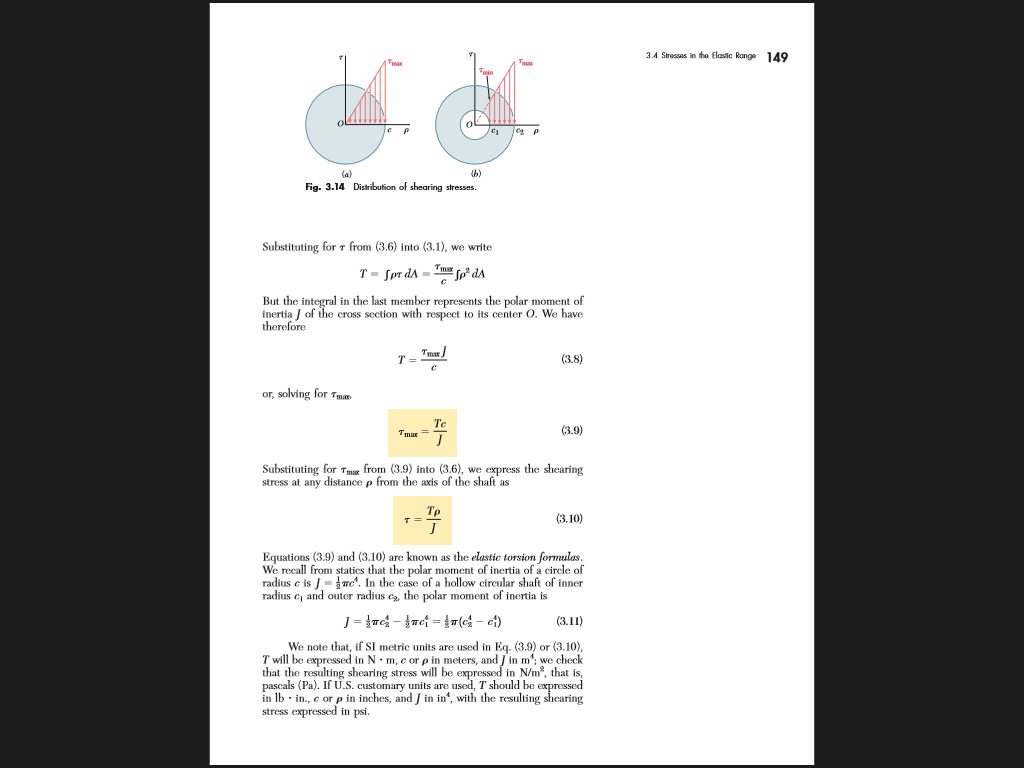 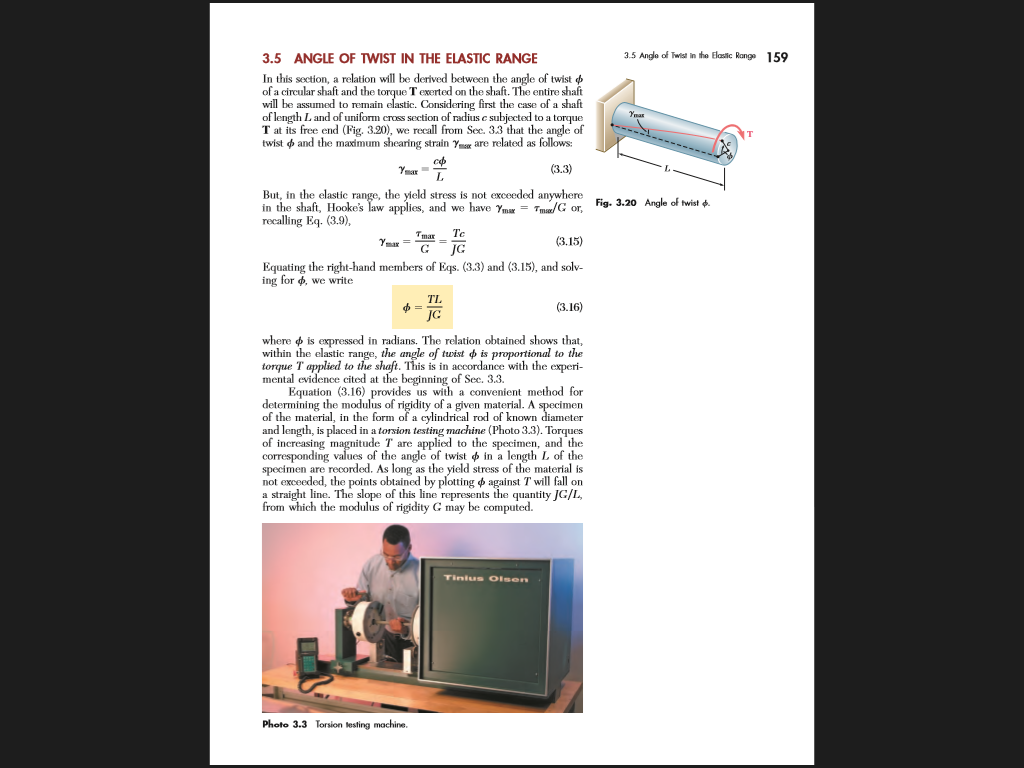 ANGLE OF TWIST IN THE ELASTIC RANGE
Equating the right-hand members of Eqs. (3.3) and (3.15), and solving  we write
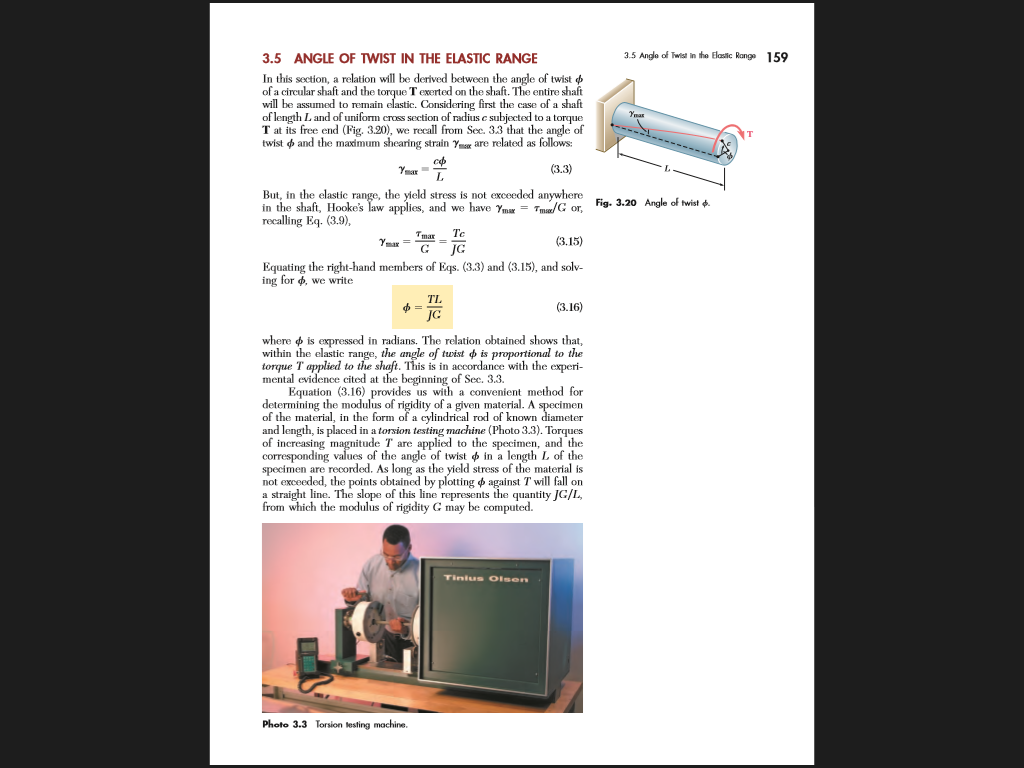 where Ø is expressed in radians. 

The relation obtained shows that, within the elastic range, the angle of twist is proportional to the torque T applied to the shaft.
Looking at the equation, you can see that the angle of twist is directly proportional to length: if you double the length of the shaft, the angle of twist doubles. In a tensile member, if you double the length the elongation doubles. Shear stress is independent on length, just as normal stress is independent of the length of a tensile member.
This Equation  provides us with a convenient method for determining the modulus of rigidity of a given material.
ANGLE OF TWIST IN THE ELASTIC RANGE
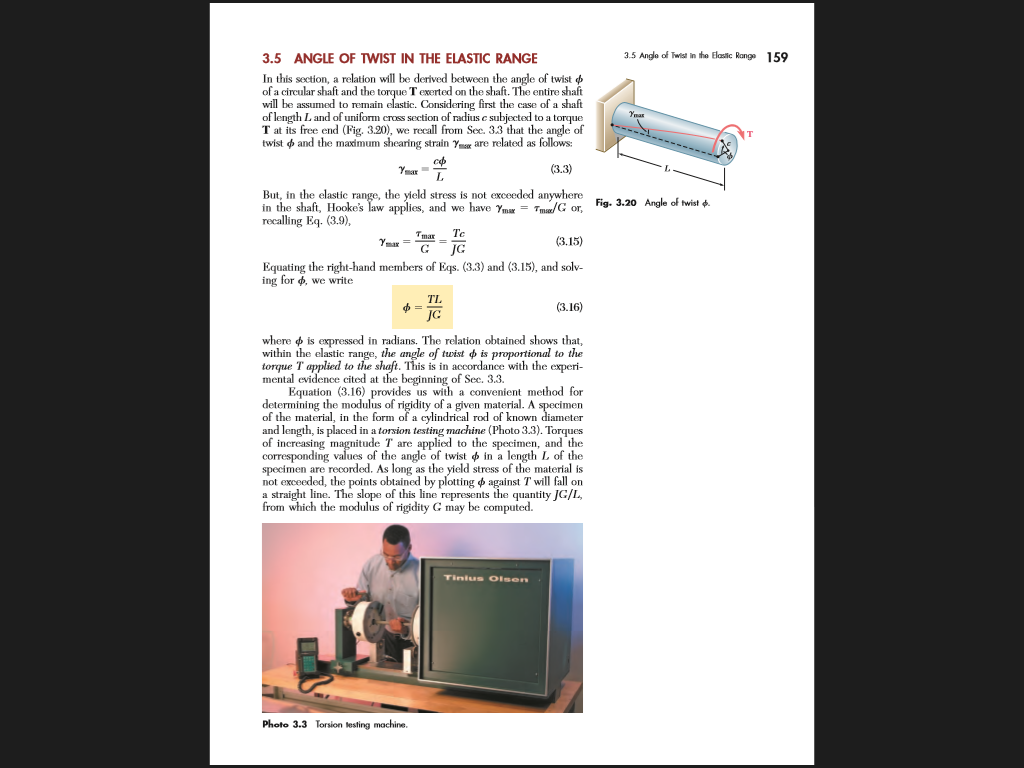 The quantity JG/L, called the torsional stiffness (torsional rigidity) of the bar, is the torque required to produce a unit angle of rotation. 

The torsional flexibility is the reciprocal of the stiffness  and is defined as the angle of rotation produced by a unit torque.
ANGLE OF TWIST IN THE ELASTIC RANGE
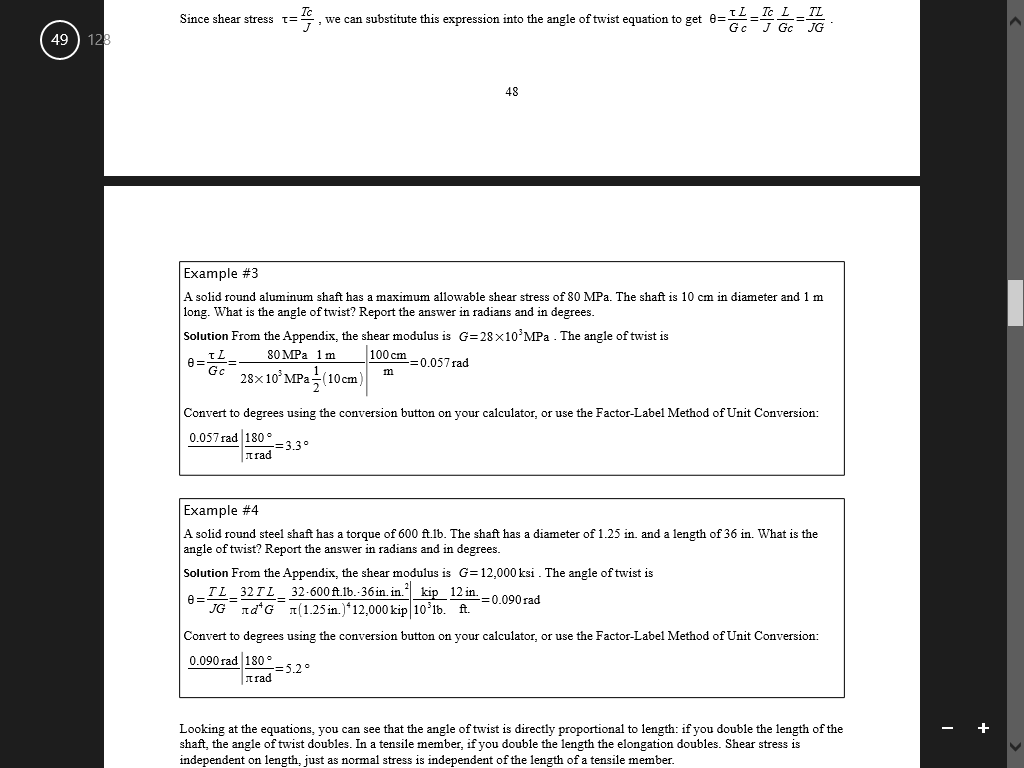 ANGLE OF TWIST IN THE ELASTIC RANGE
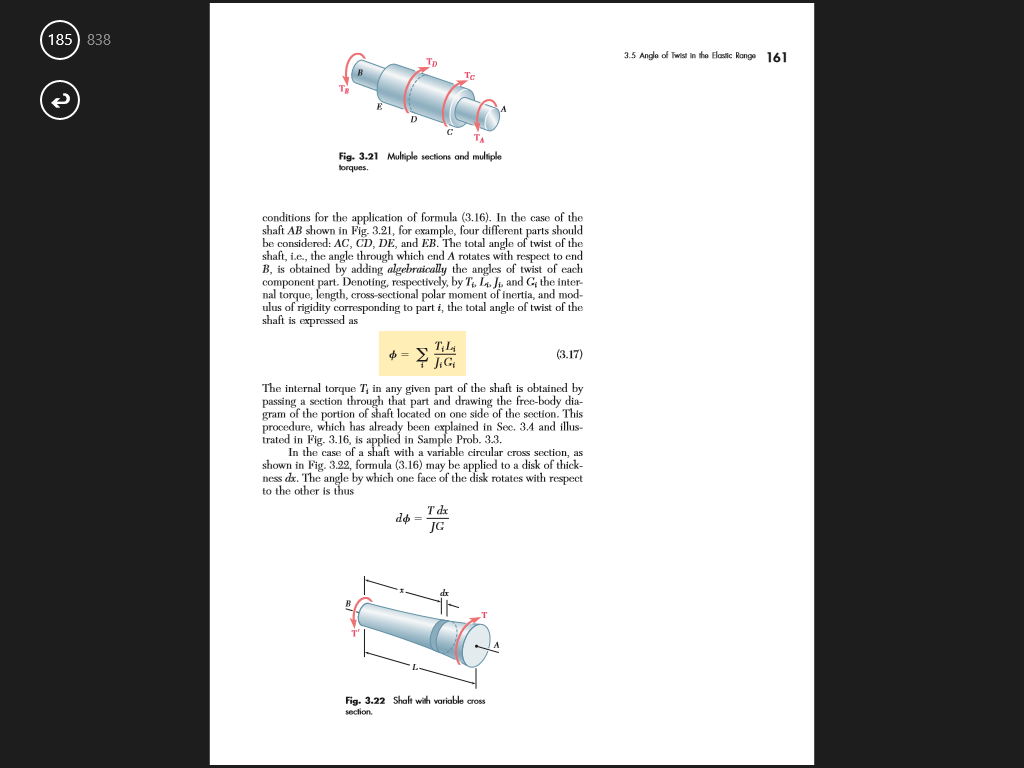 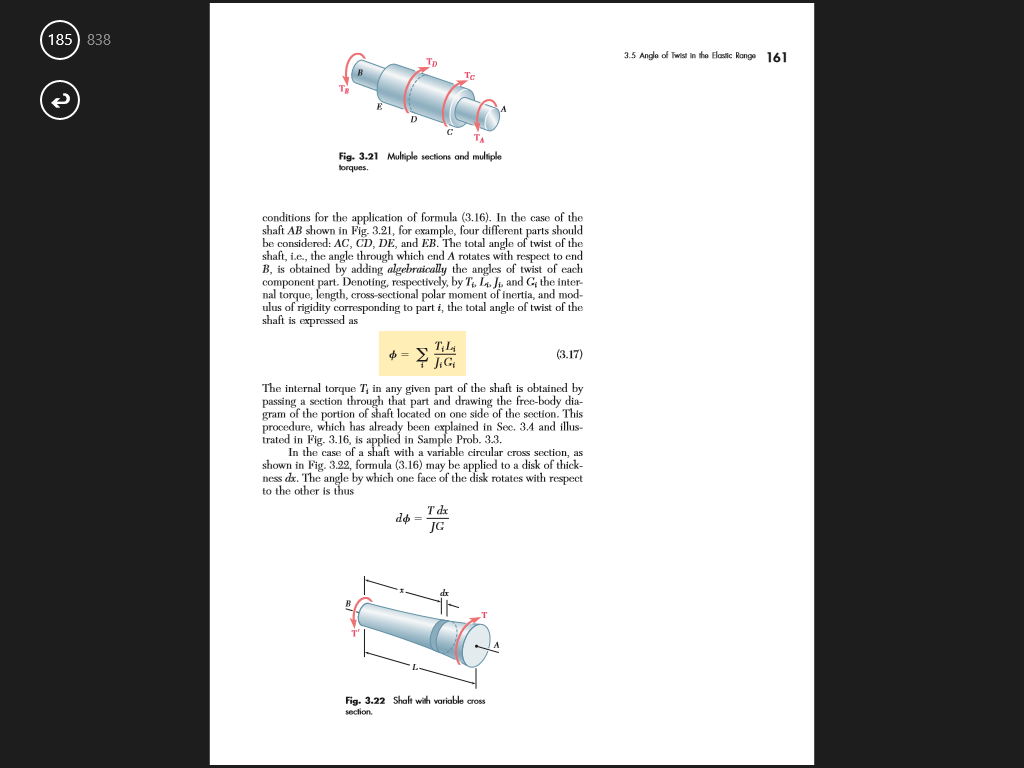 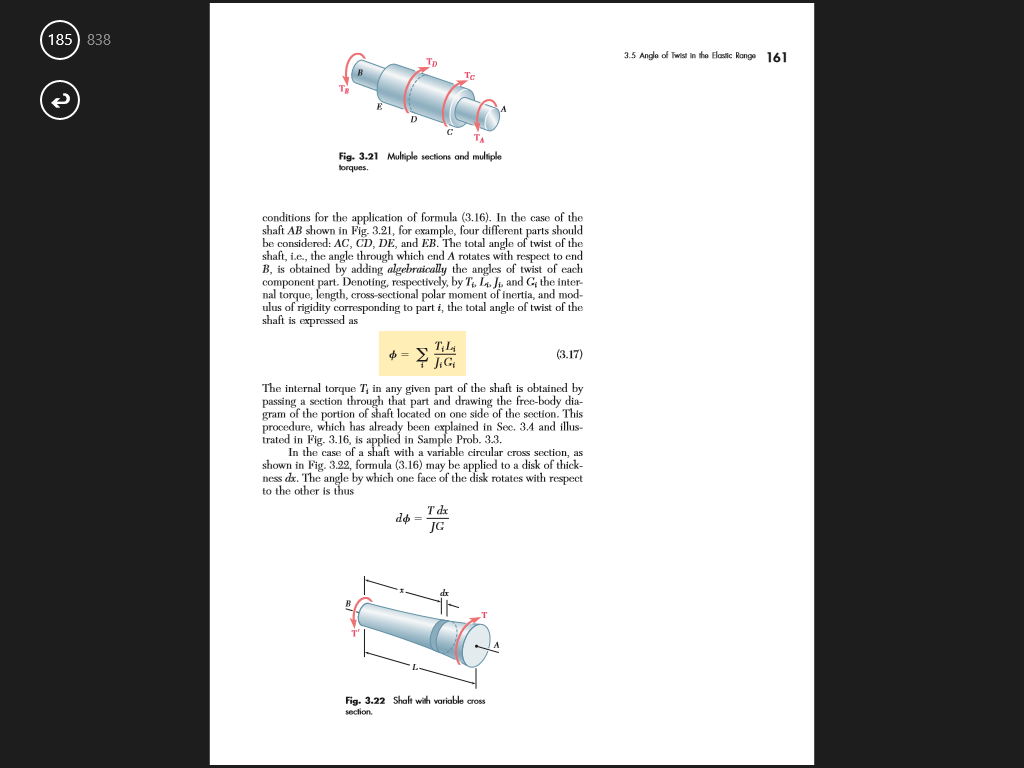 STATICALLY INDETERMINATE SHAFTS
DESIGN OF TRANSMISSION SHAFTS
The principal specifications to be met in the design of a transmission shaft are the power to be transmitted and the speed of rotation of the shaft. The role of the designer is to select the material and the dimensions of the cross section of the shaft, so that the maximum shearing stress allowable in the material will not be exceeded when the shaft is transmitting the required power at the specified speed. 
To determine the torque exerted on the shaft, we recall from elementary dynamics that the power P associated with the rotation of a rigid body subjected to a torque T is
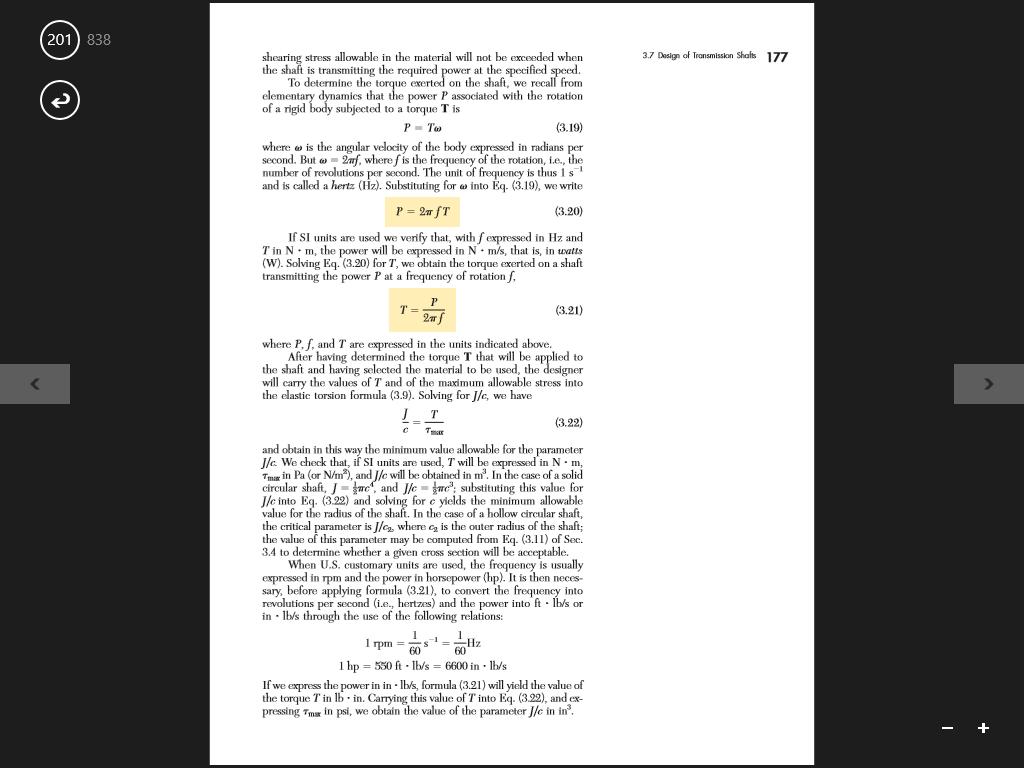 where w is the angular velocity of the body expressed in radians per second. But w= 2Πf, where f is the frequency of the rotation, i.e., the number of revolutions per second. The unit of frequency is thus 1s-1 and is called a hertz (Hz). Substituting for w into Eq. (3.19), we write
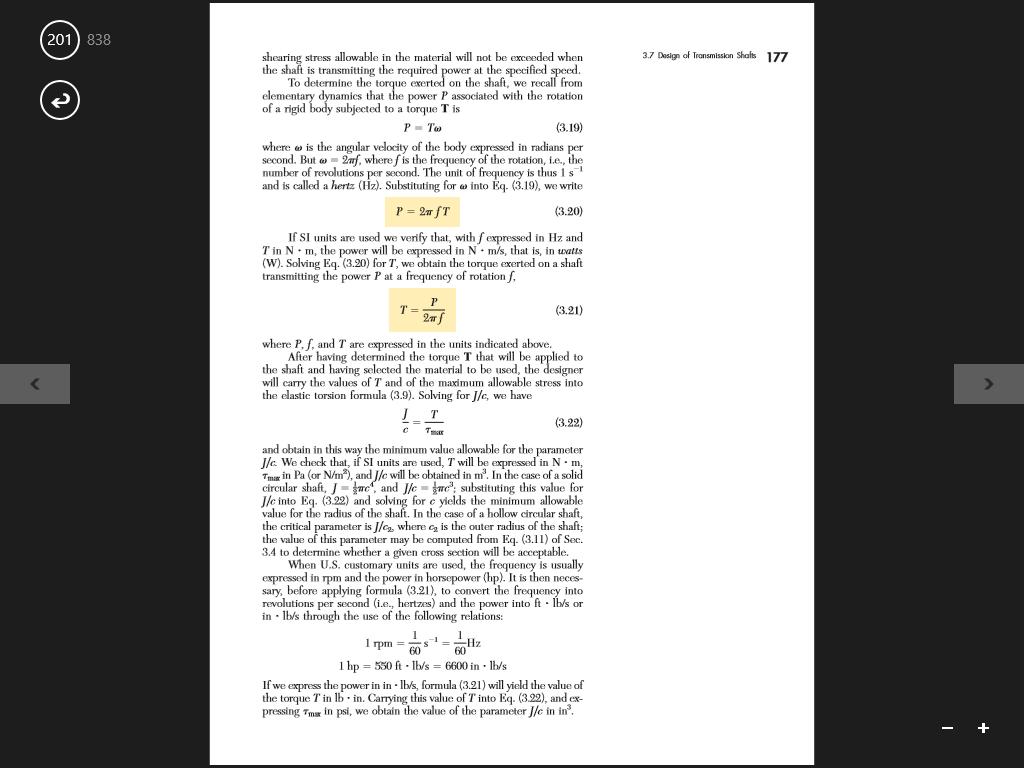 DESIGN OF TRANSMISSION SHAFTS
After having determined the torque T that will be applied to the shaft and having selected the material to be used, the designer will carry the values of T and of the maximum allowable stress into the elastic torsion formula (3.9). Solving for J/c, we have
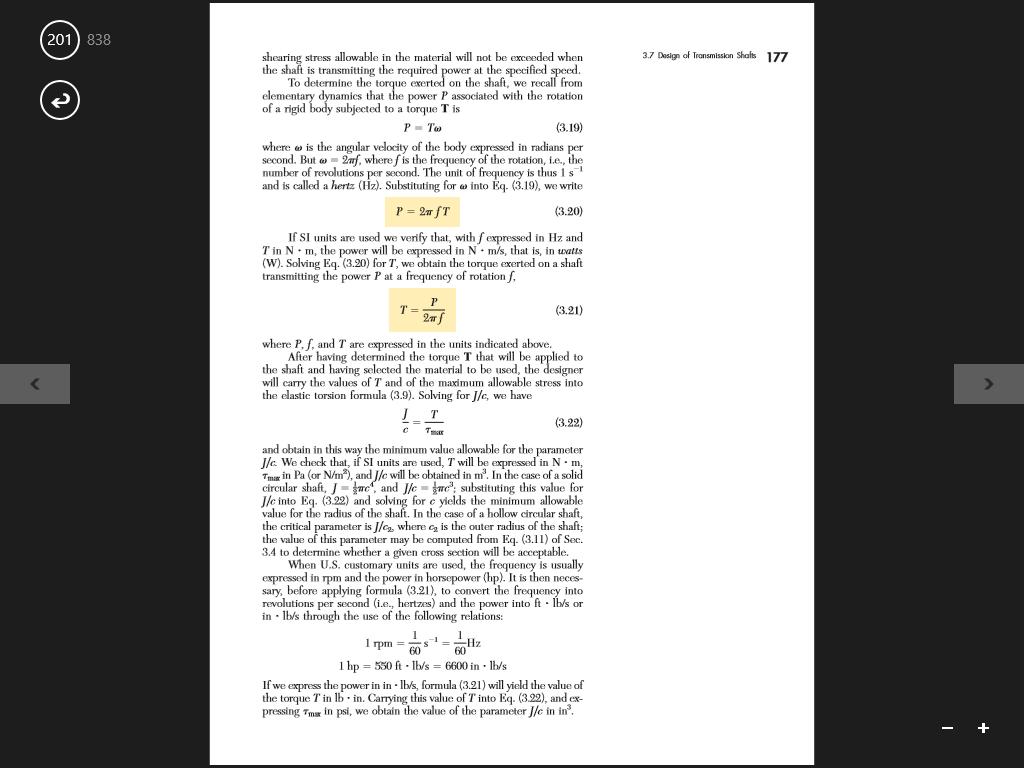 and obtain in this way the minimum value allowable for the parameter J/c. We check that, if SI units are used, T will be expressed in N-m, tmax in Pa (or N/m2), and J/c will be obtained in m3.

 In the case of a solid circular shaft, J=1/2x3.14xc4 and J/c =1/2x3.14xc3; substituting this value for J/c into Eq.  and solving for c yields the minimum allowable value for the radius of the shaft.
STRESS CONCENTRATIONS IN CIRCULAR SHAFTS
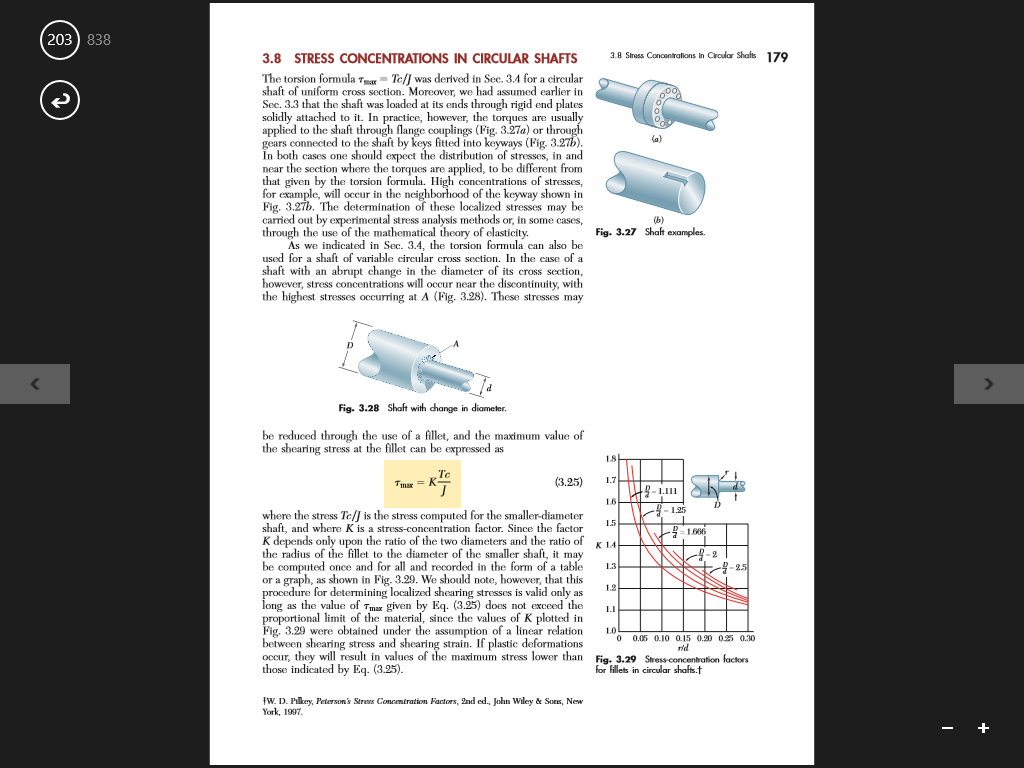 In practice virtually all engineering components have to have changes in section and / or shape. Common examples are shoulders on shafts, oil holes, key ways and screw threads. 

Any discontinuity changes the stress distribution in the vicinity of the discontinuity, so that the basic stress analysis equations no longer apply. Such 'discontinuities' or 'stress raisers' cause local increase of stress referred to as 'stress concentration‘. They usually represent locations from which parts start to fail.
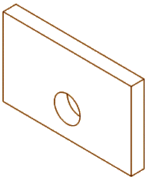 STRESS CONCENTRATIONS IN CIRCULAR SHAFTS
A stress concentration (often called stress raisers or stress risers) is a location in an object where stress is concentrated. 

An object is strongest when force is evenly distributed over its area, so a reduction in area, e.g., caused by a crack, results in a localized increase in stress.
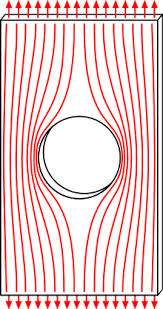 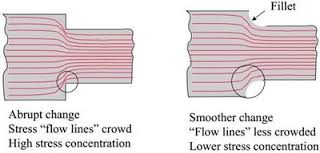 STRESS CONCENTRATIONS IN CIRCULAR SHAFTS
If a shaft has a uniform diameter along its length, then the maximum shear stress at the surface is τ=Tc/ J . 

Many shafts in machines have different diameters in different locations, such as at the flange of an axle shaft, or adjacent to a bearing surface. 

A sudden change in diameter creates a stress concentration.

 The maximum stress in the smaller diameter section, at the base of the fillet, is 
τ=K Tc/J 
where K is the stress concentration factor and where the stress Tc/J is the stress computed for the smaller-diameter shaft .
Other dimensional changes, such as keyways and transverse through-holes, also create stress concentrations in shafts.
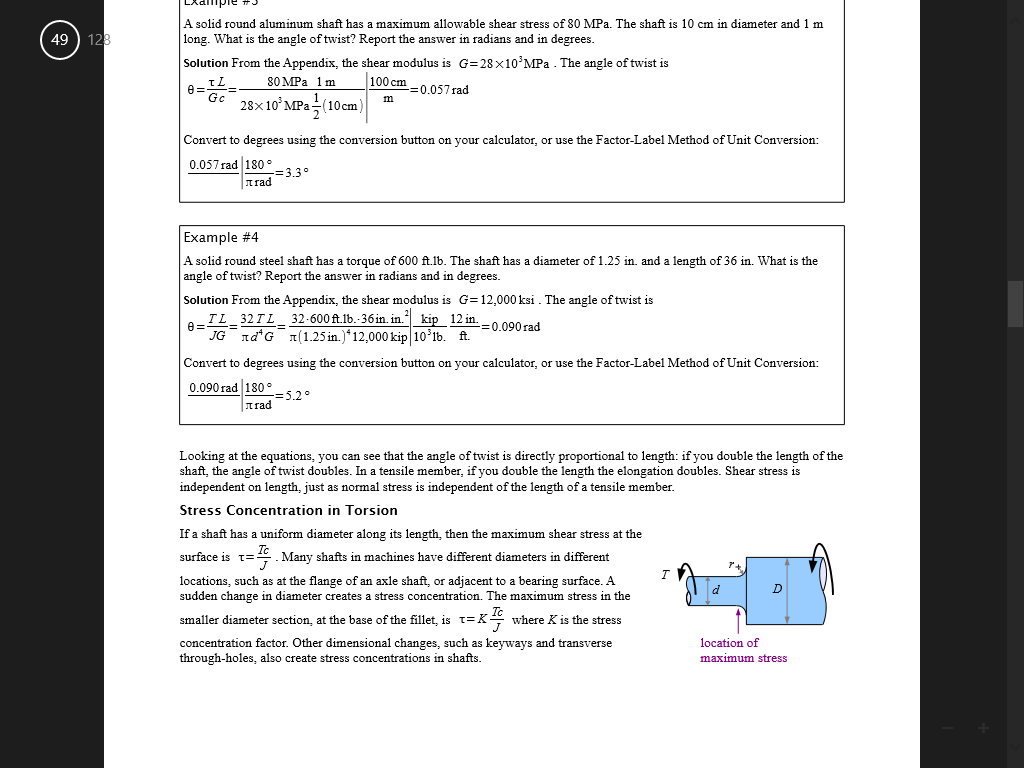 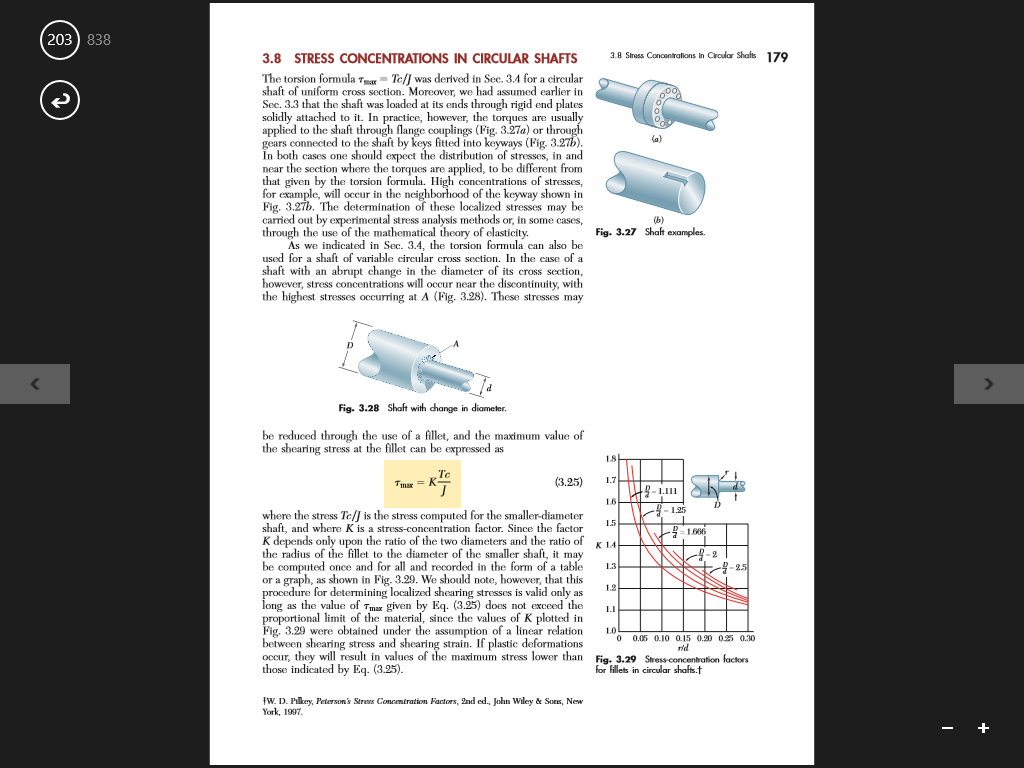 STRESS CONCENTRATIONS IN CIRCULAR SHAFTS
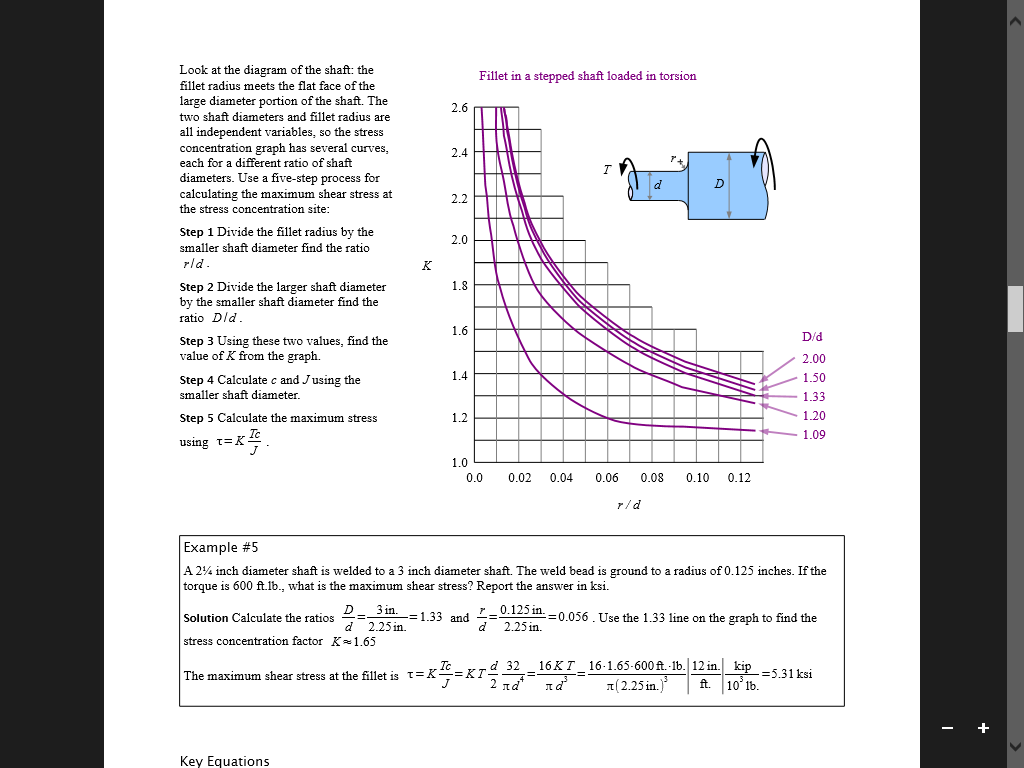 These stresses maybe reduced through the use of a fillet, and   the
 fillet radius meets the flat face of the large diameter portion of the shaft.
 
The two shaft diameters and fillet radius are all independent variables, 
so the stress concentration graph has several curves, each for a different ratio of shaft diameters
STRESS CONCENTRATIONS IN CIRCULAR SHAFTS
Use a five-step process for calculating the maximum shear stress at the stress concentration site: 
Step 1 Divide the fillet radius by the smaller shaft diameter find the ratio r/d . 

Step 2 Divide the larger shaft diameter by the smaller shaft diameter find the ratio D/d .

 Step 3 Using these two values, find the value of K from the graph.

 Step 4 Calculate c and J using the smaller shaft diameter.
 
Step 5 Calculate the maximum stress using τ=K Tc/J
STRESS CONCENTRATIONS IN CIRCULAR SHAFTS
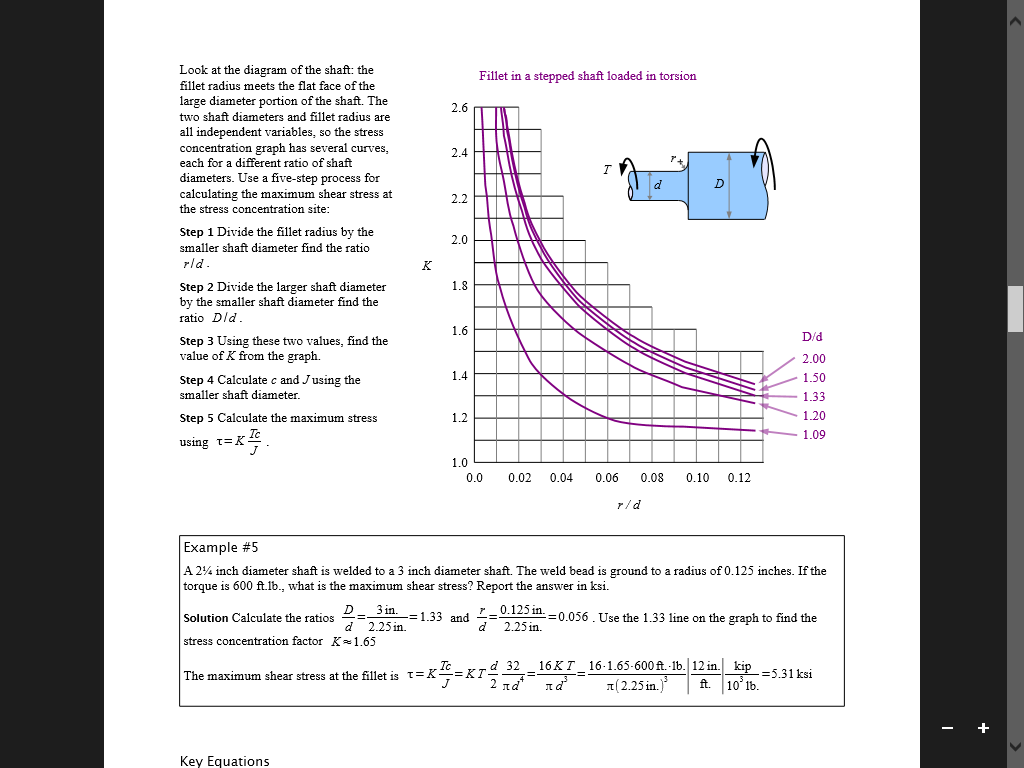 Applications
Members in torsion are encountered in many engineering applications. The most common application is provided by transmission shafts, which are used to transmit power from one point to another. For example, the shaft shown in Photo 3.1 is used to transmit power from the engine to the rear wheels of an automobile. These shafts can be either solid, as shown in Fig. 3.1, or hollow.
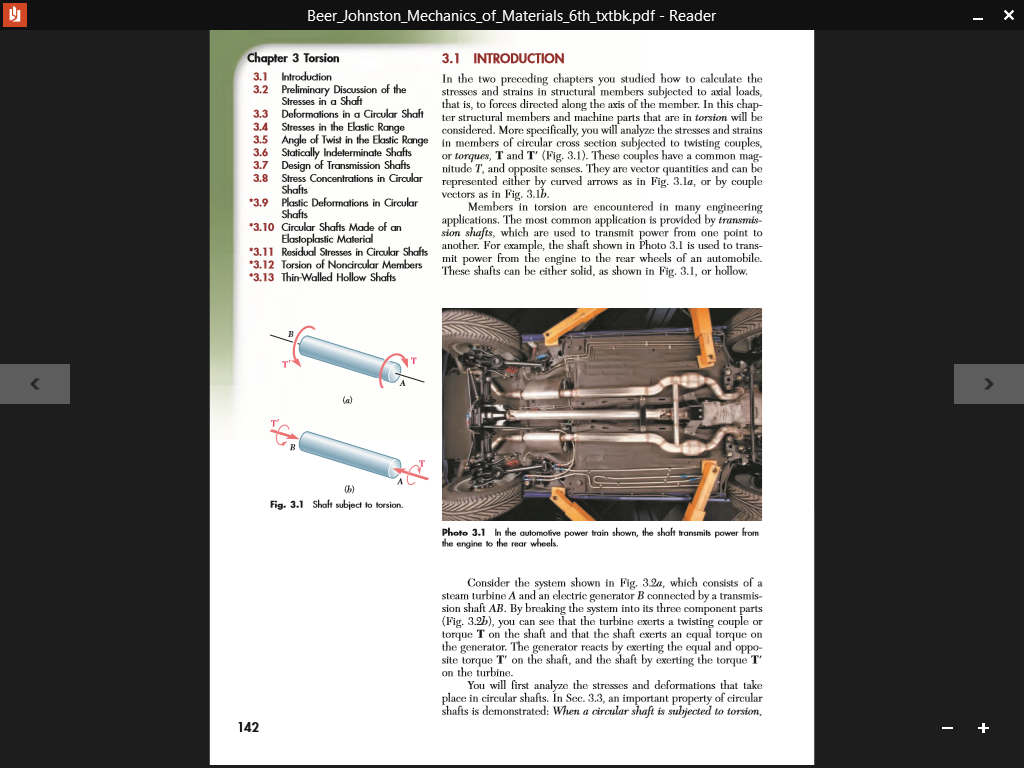 Applications
Consider the system shown in Fig. 3.2a, which consists of a steam turbine A and an electric generator B connected by a transmission shaft AB. 
By breaking the system into its three component parts (Fig. 3.2b), you can see that the turbine exerts a twisting couple or torque T on the shaft and that the shaft exerts an equal torque on the generator. The generator reacts by exerting the equal and opposite torque T’ on the shaft, and the shaft by exerting the torque T’ on the turbine. You will first analyze the stresses and deformations that take place in circular shafts.
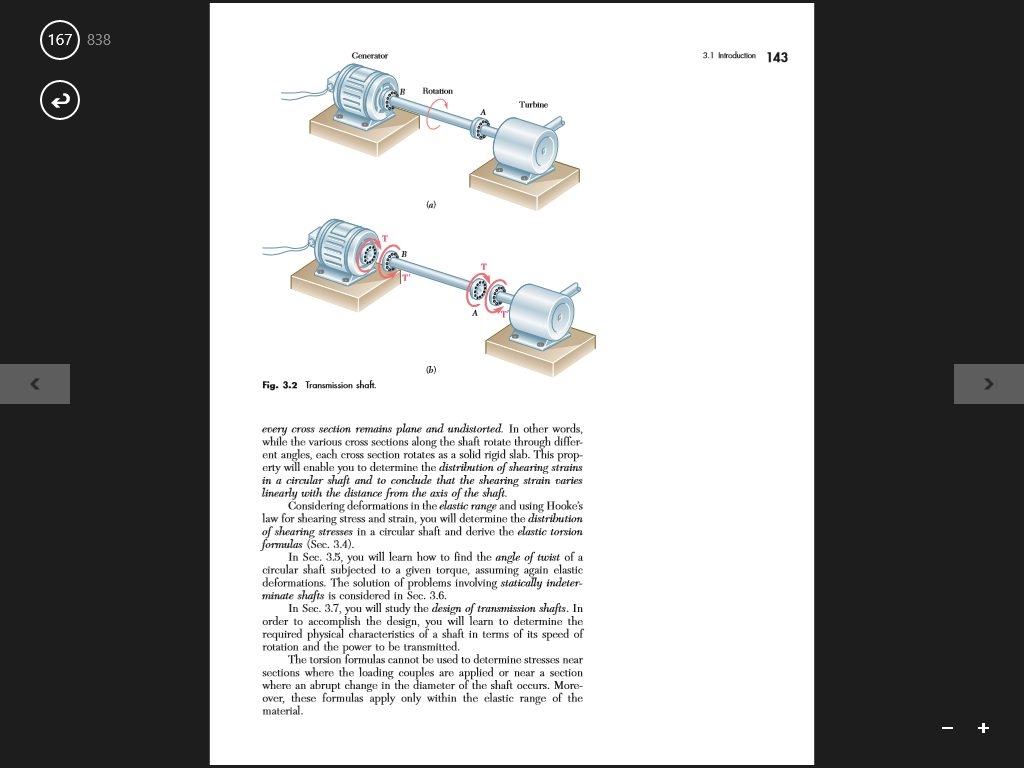 ELASTIC DEFORMATIONS IN CIRCULAR SHAFTS
CIRCULAR SHAFTS MADE OF AN ELASTOPLASTIC MATERIAL
RESIDUAL STRESSES IN CIRCULAR SHAFTS
TORSION OF NONCIRCULAR MEMBERS
THIN-WALLED HOLLOW SHAFTS
Note: 
All examples and sample problems related to covered topics are included.